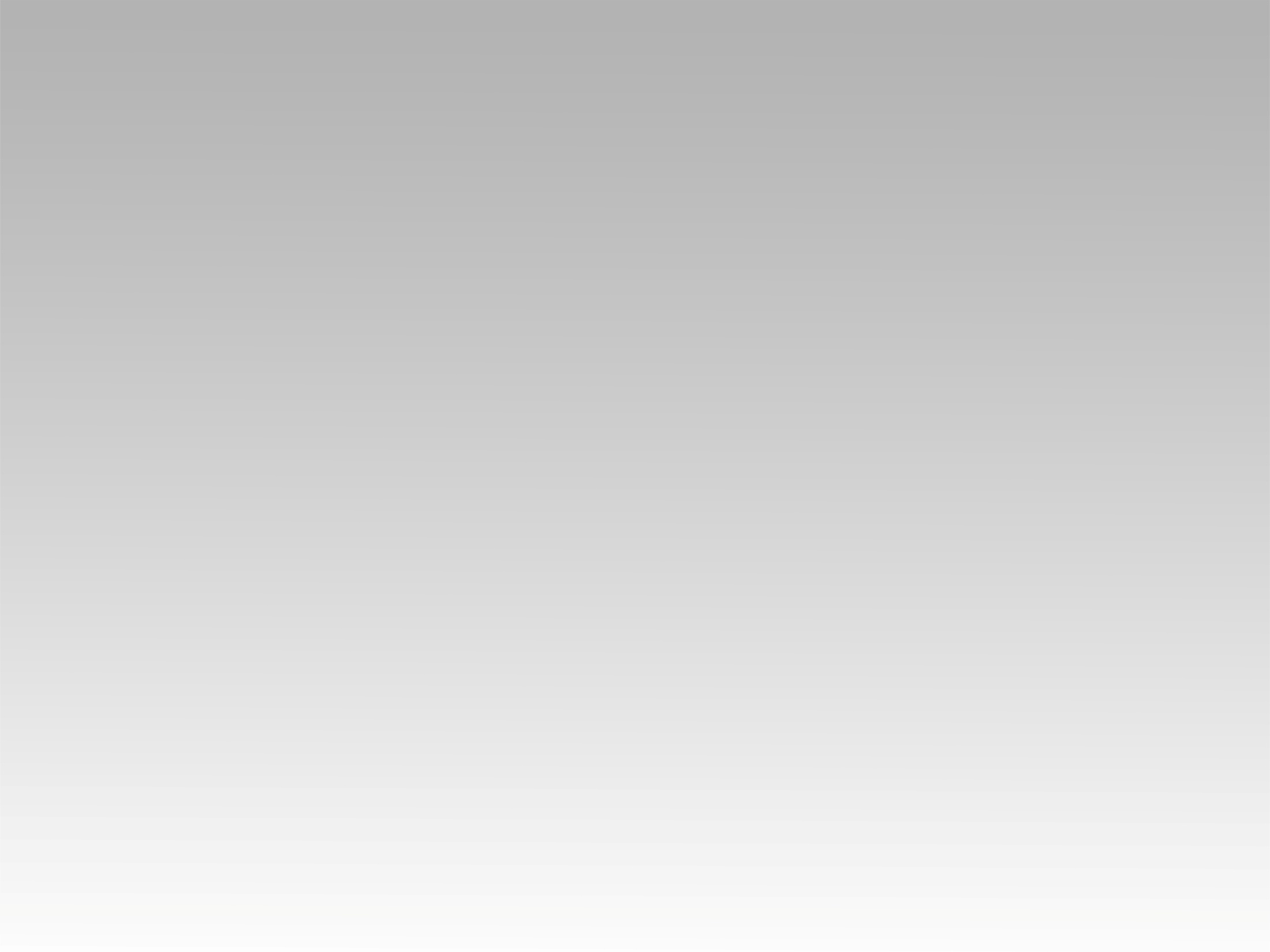 تـرنيـمـة 
أبصالية النور
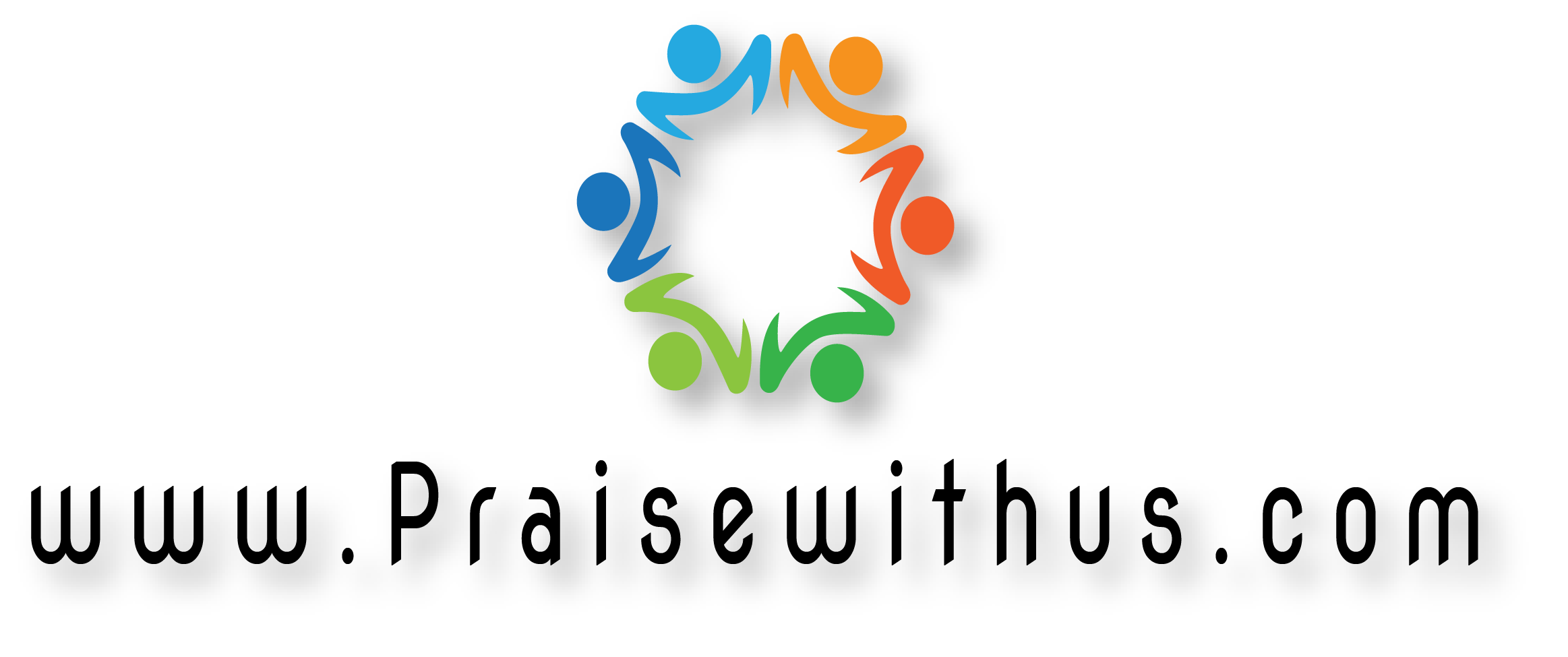 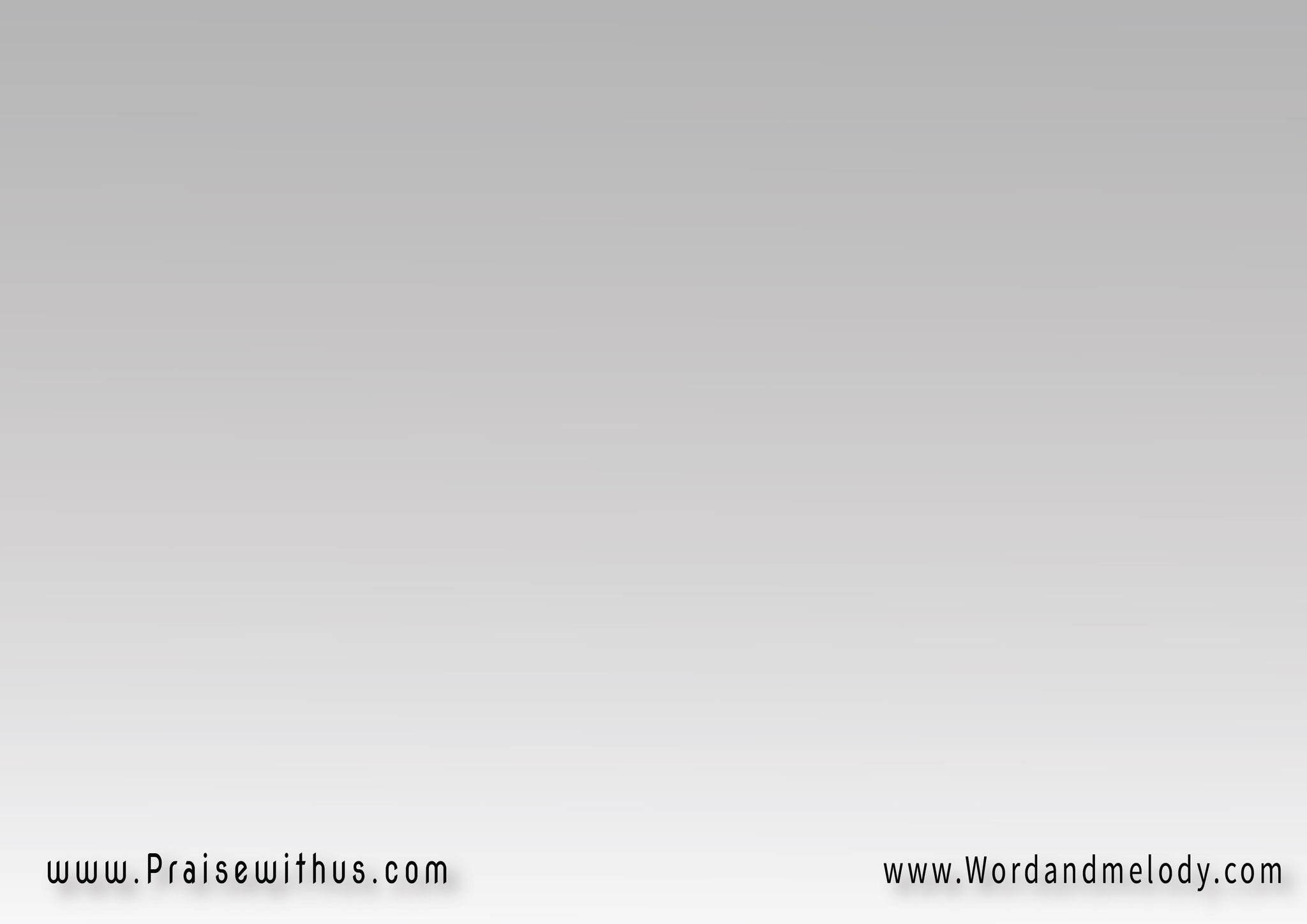 (1)
مع كل أبنــــاء النور ’ العلوييــــــــن نســــبحك 
’ يا ربي يســـــــــــــــــوع
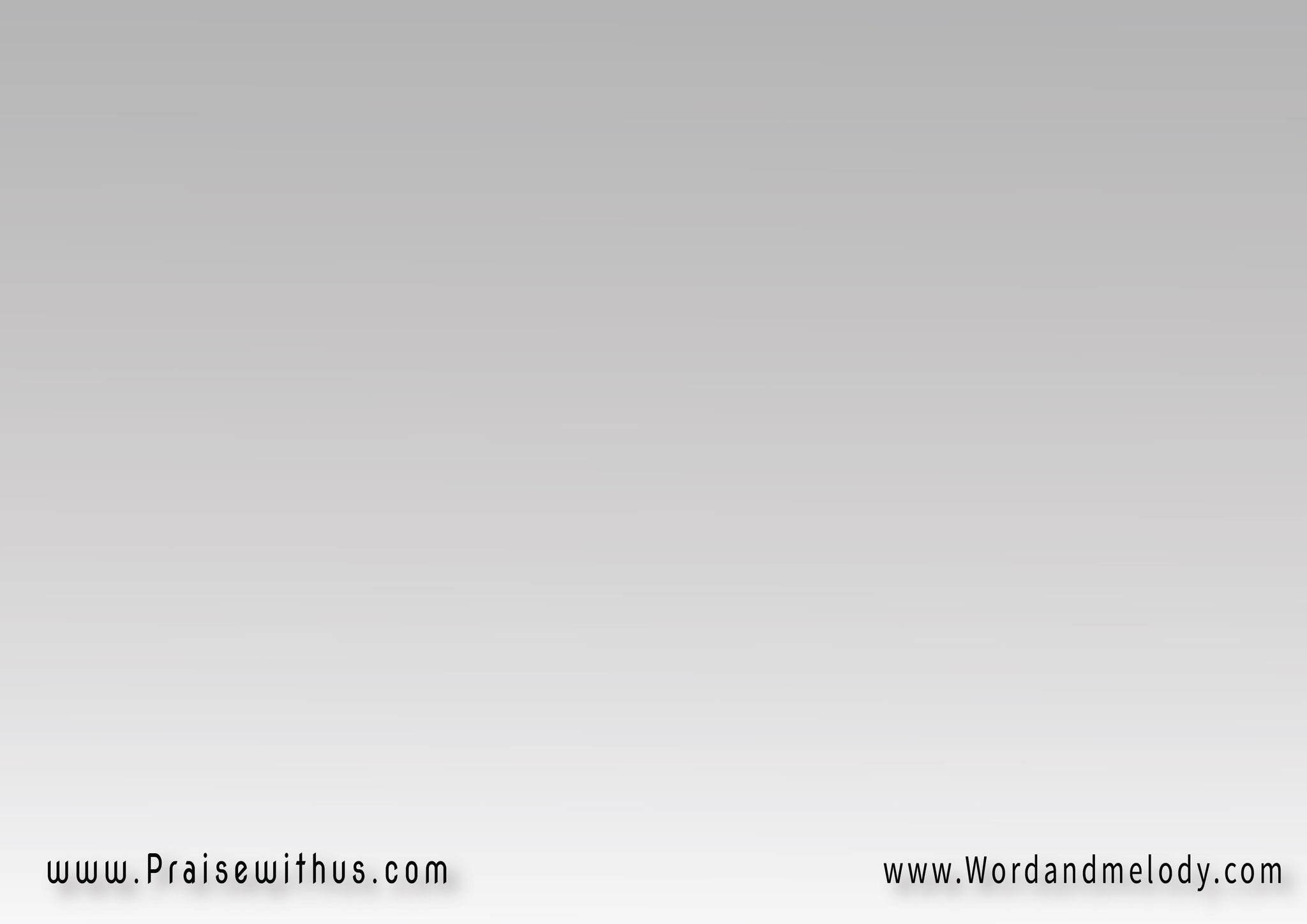 (2)
إنت الكلمة والكتاب 
و’ حروف النور 
إنت المن المخفي
’ يا ربي يســـــــــــــــــوع
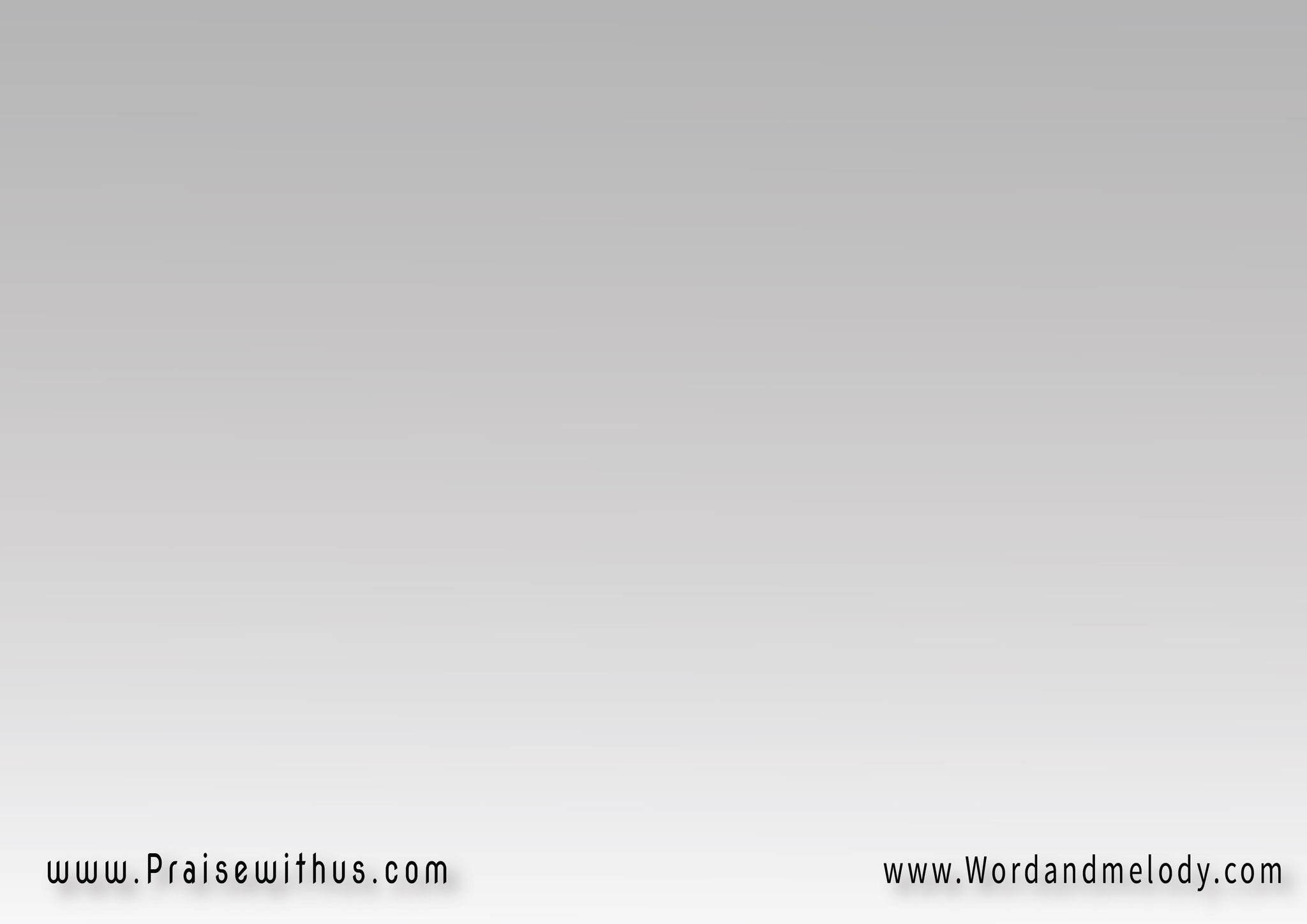 (3)
إنت الحكمة الأزلية 
’ الألف واليـــاء 
فيك أسرار الكون
’ يا ربي يســـــــــــــــــوع
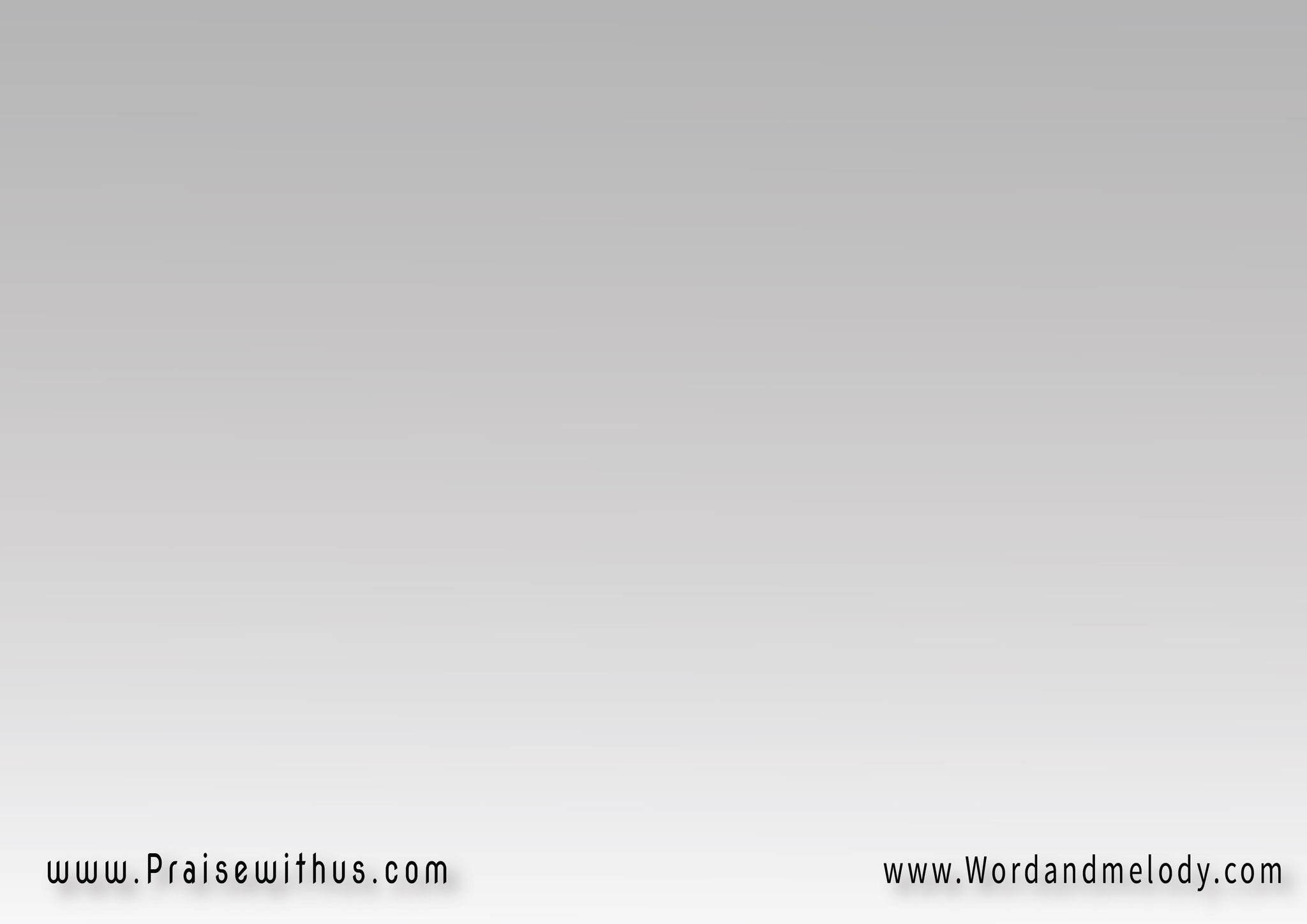 (4)
إنت بهــاء مجد الله 
’ ورسم الجوهر 
وحامل كل شيء
’ يا ربي يســـــــــــــــــوع
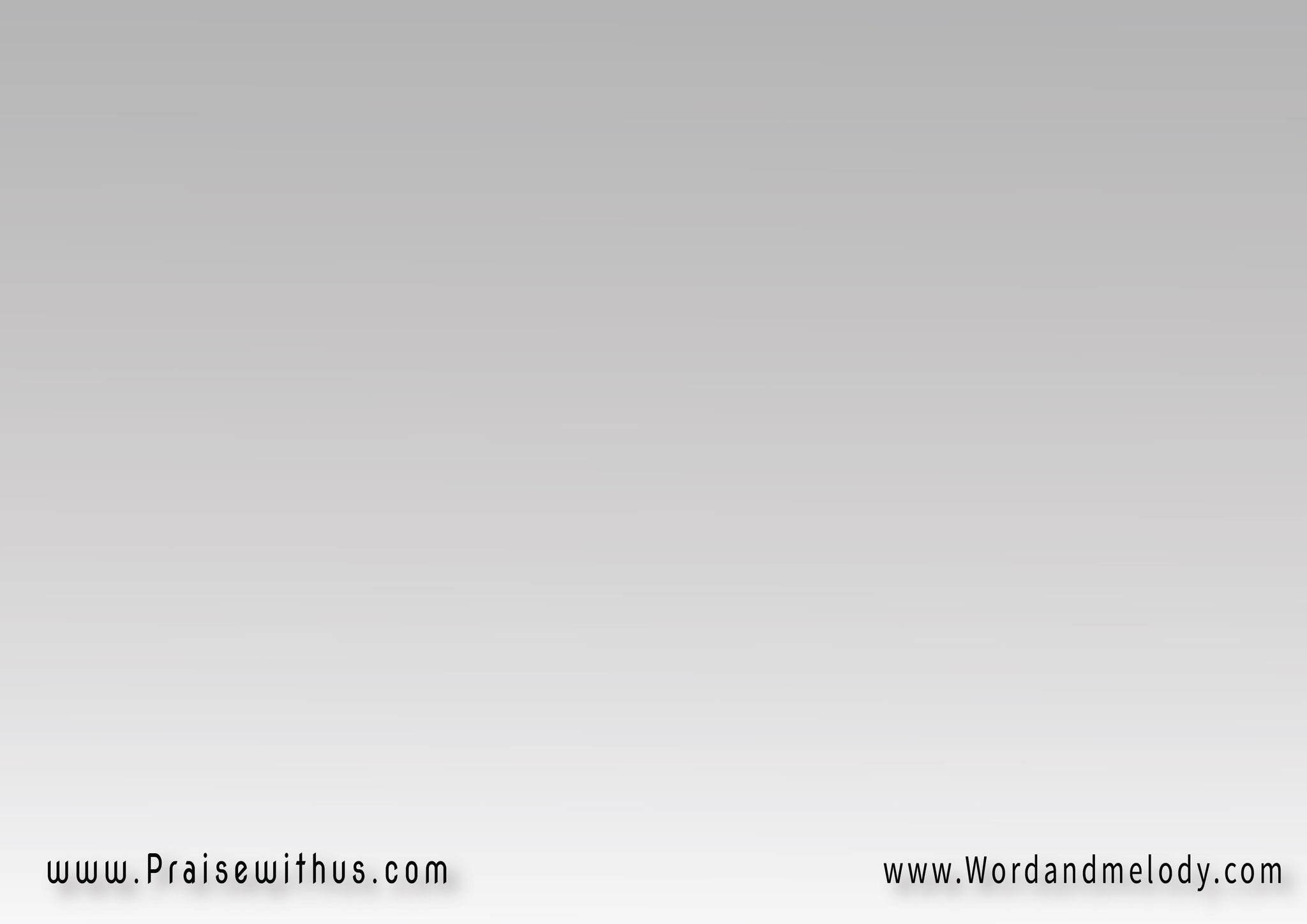 (5)
إنت العلم والمعرفة 
’ إنت اللوغوس 
أعلنت لنا الله
’ يا ربي يســـــــــــــــــوع
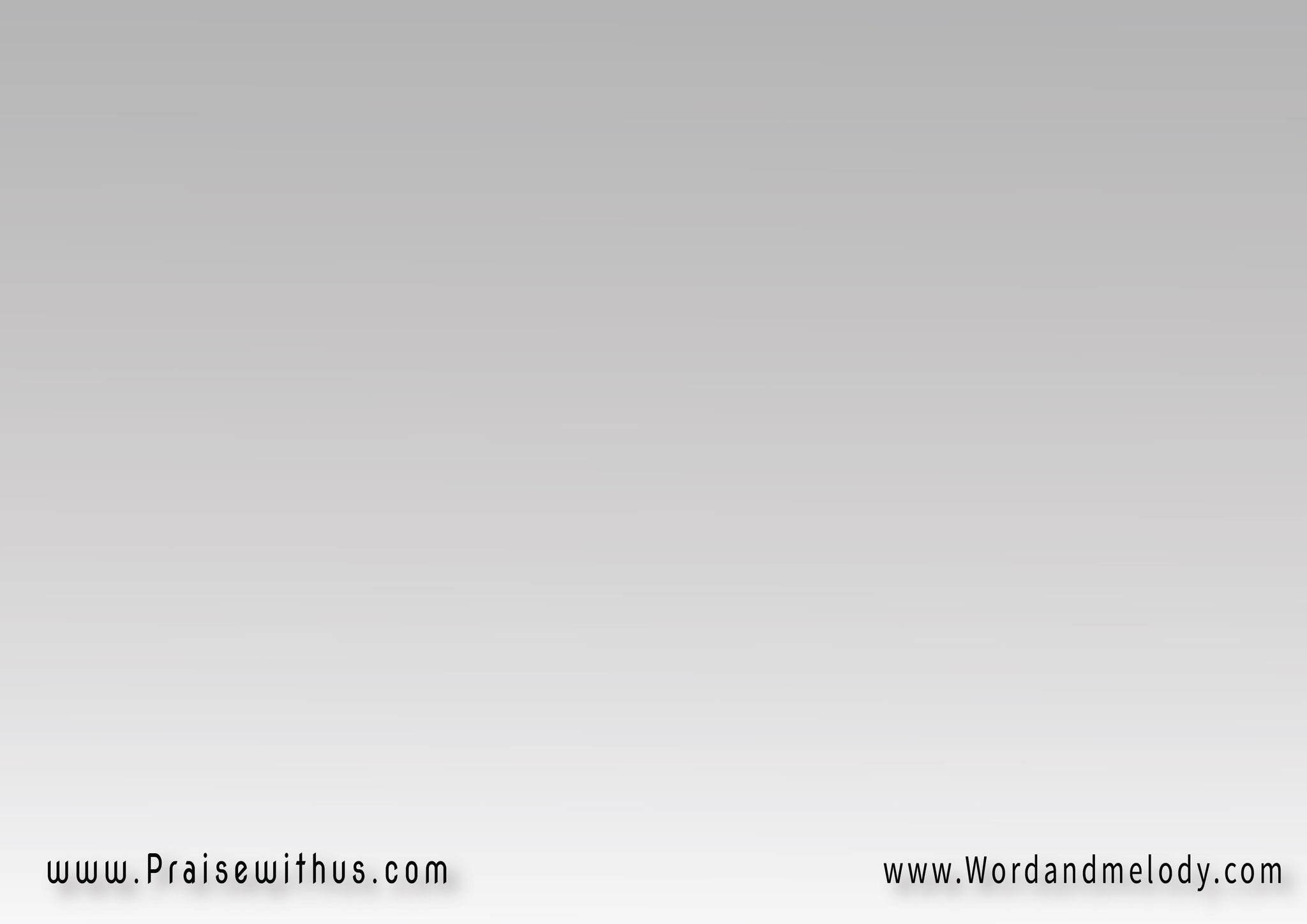 (6)
إنت الحق الأزلي الثابت 
’ في السموات 
وطريق الحياة
’ يا ربي يســـــــــــــــــوع
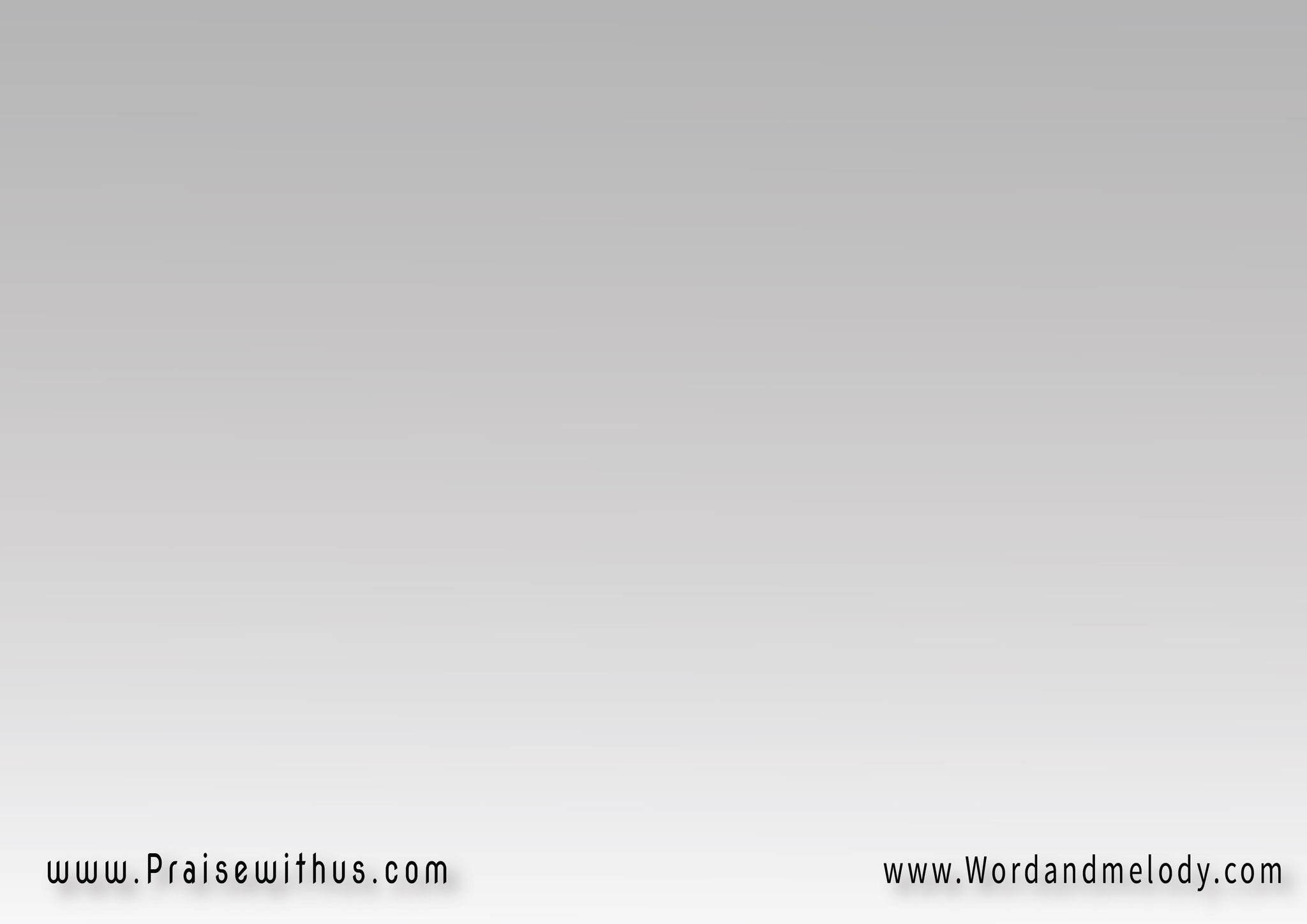 (7)
شقيت العتمة بنورك ’ بالإنجيـــــــل 
أظهرت الحياة
’ يا ربي يســـــــــــــــــوع
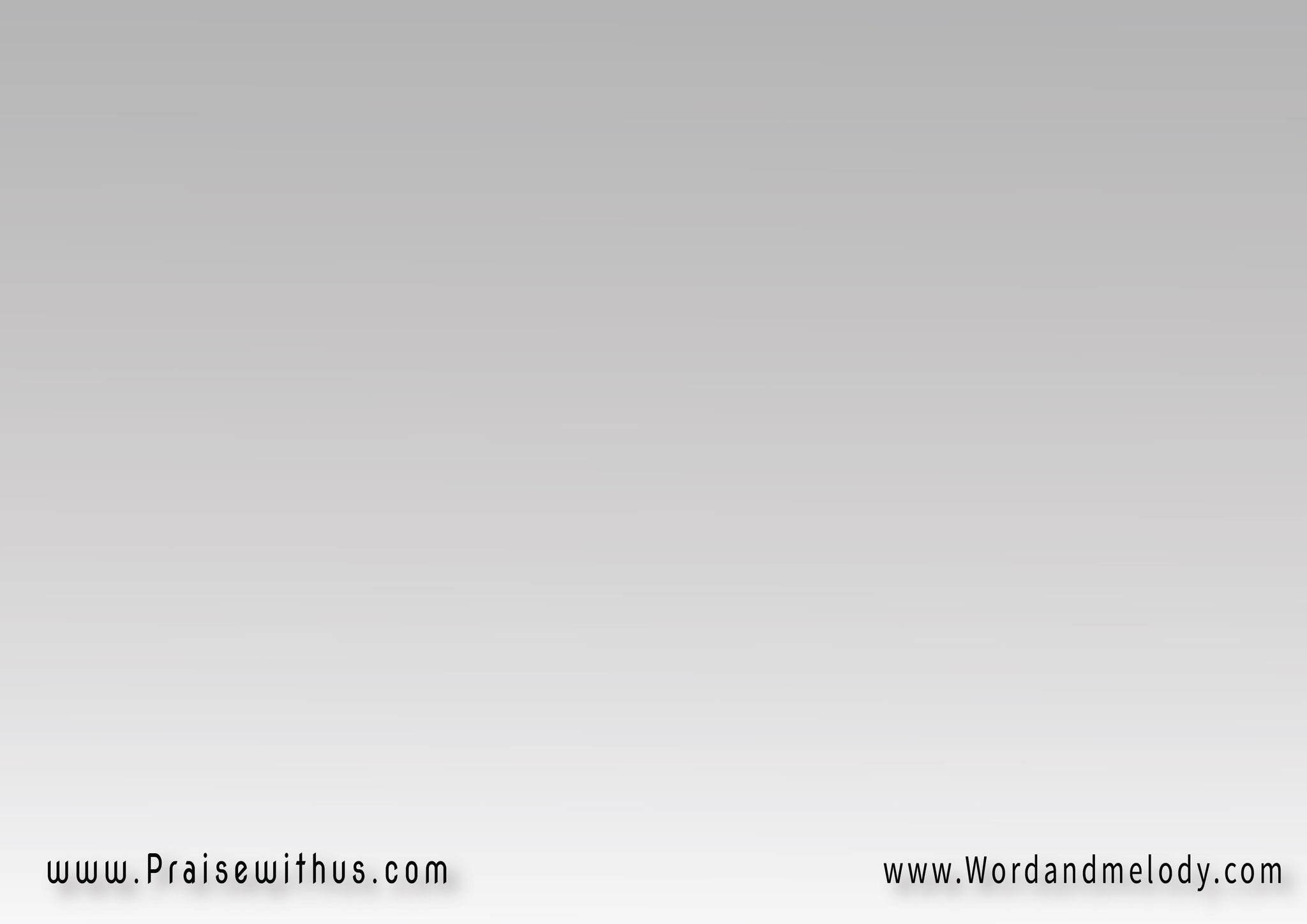 (8)
أنرت الحيـــاة وال ’ خلود لينــــــــا
با لبشارة السارة ’ يا ربي يســــــوع
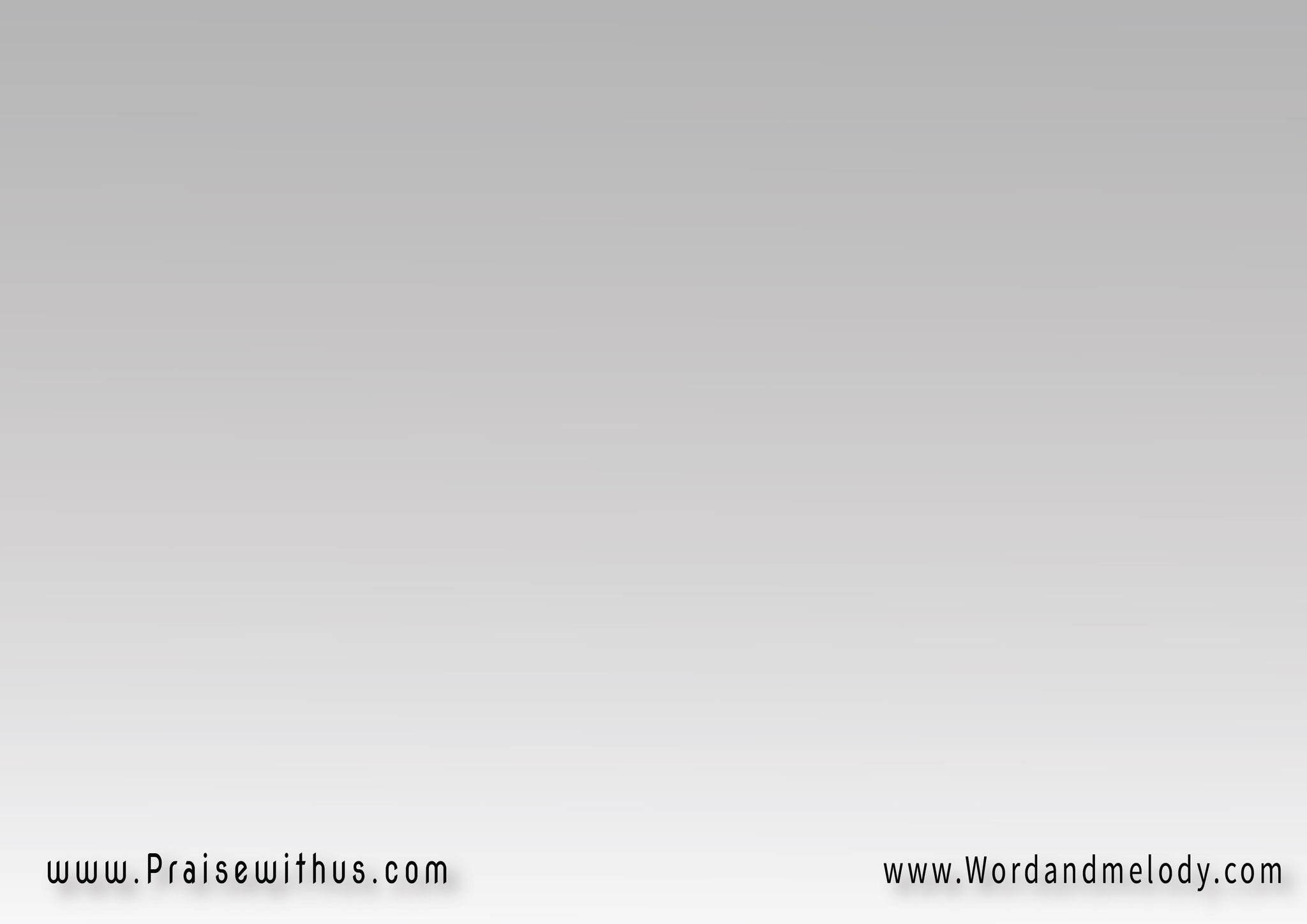 (9)
قال الله أن يشرق نور 
’ من الظلمة فعرفنـــاه فيك 
’ يا ربي يســــــــــوع
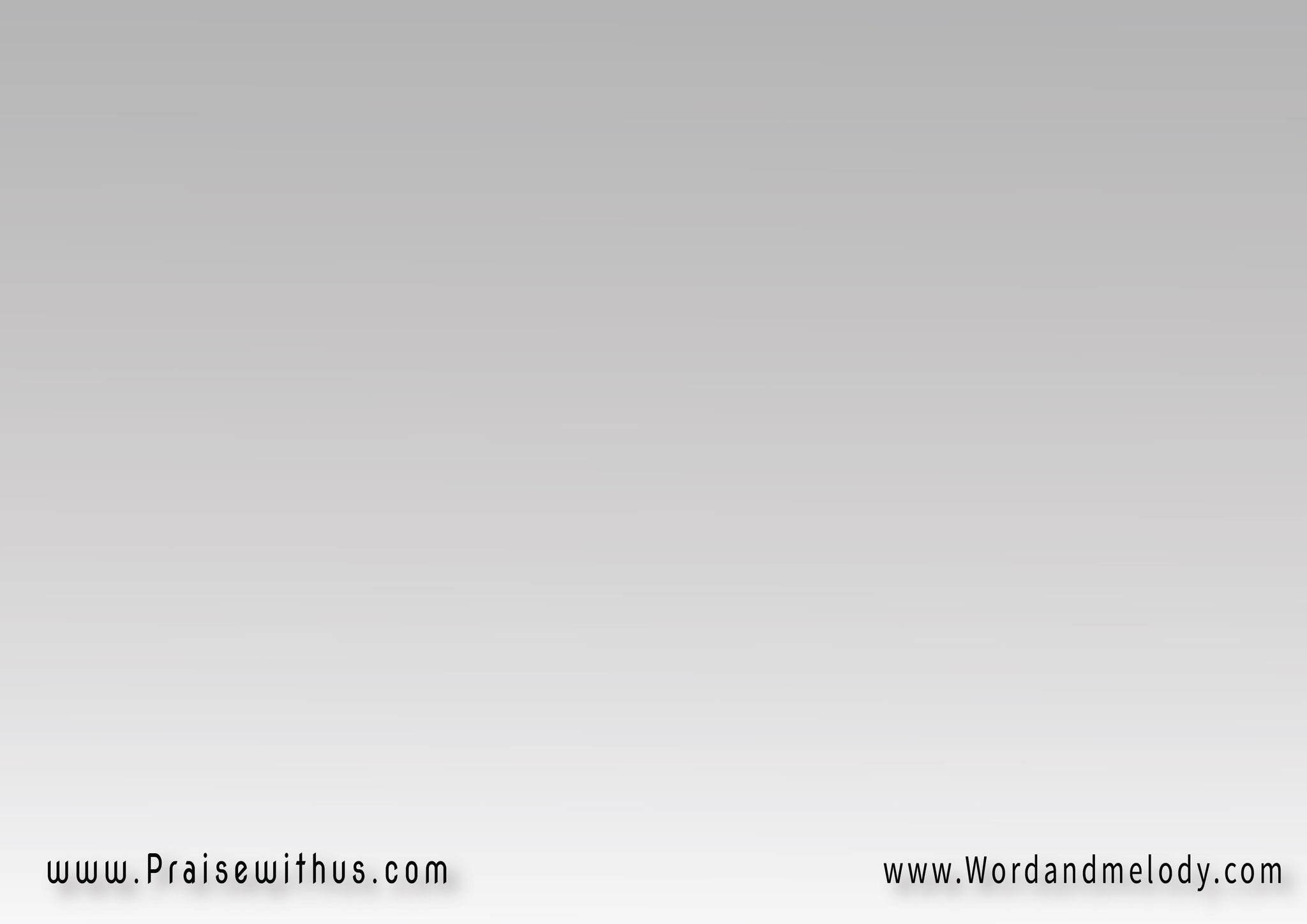 (10)
كل كواكب النور وال 
’ أفلاك الحية تســـــــــبحك 
’ يا ربي يســـــــــوع
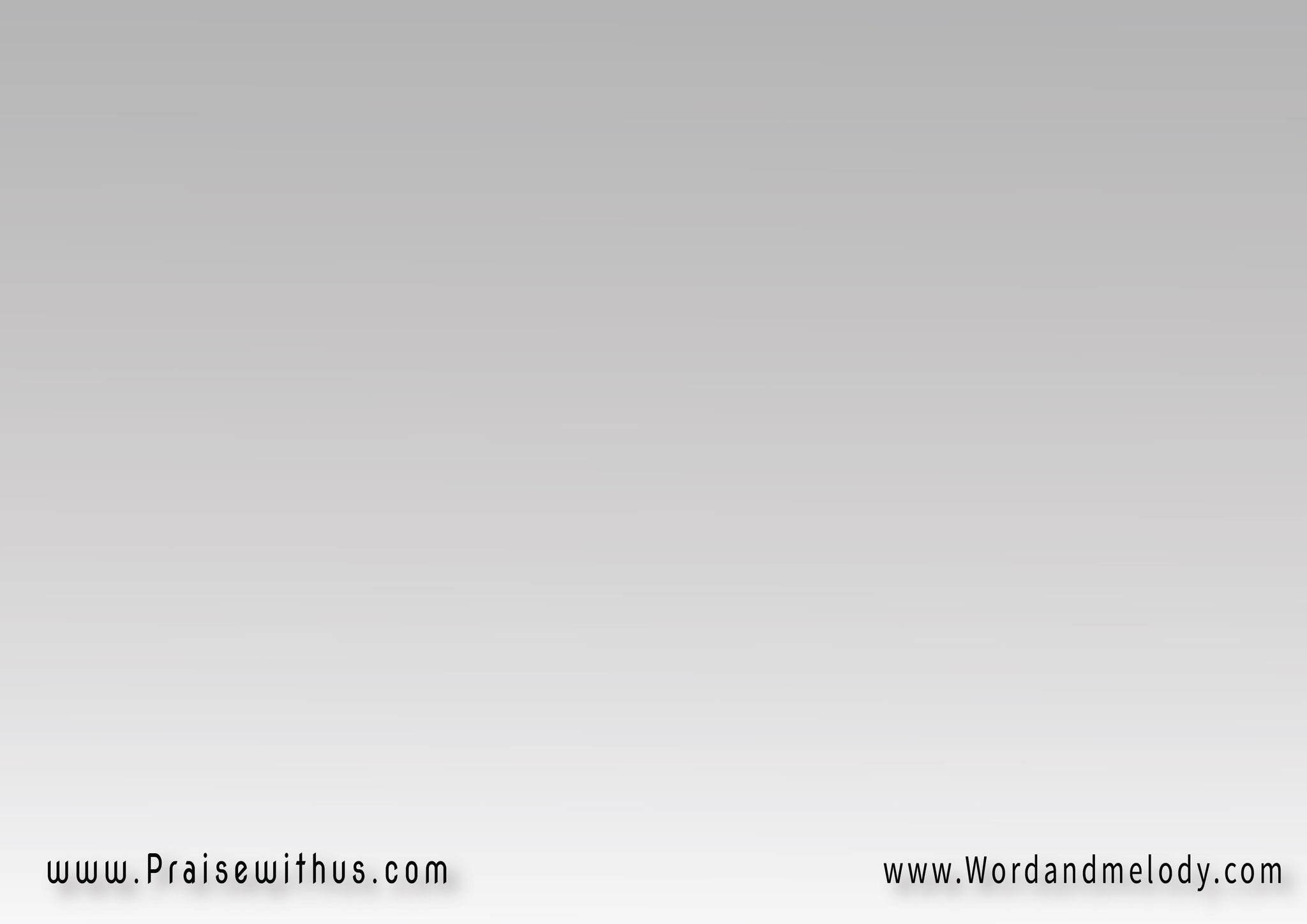 (11)
كل شموس والأقمار
 ’ والأنــــــوار تســـــــــبحك 
’ يا ربي يســـــــــوع
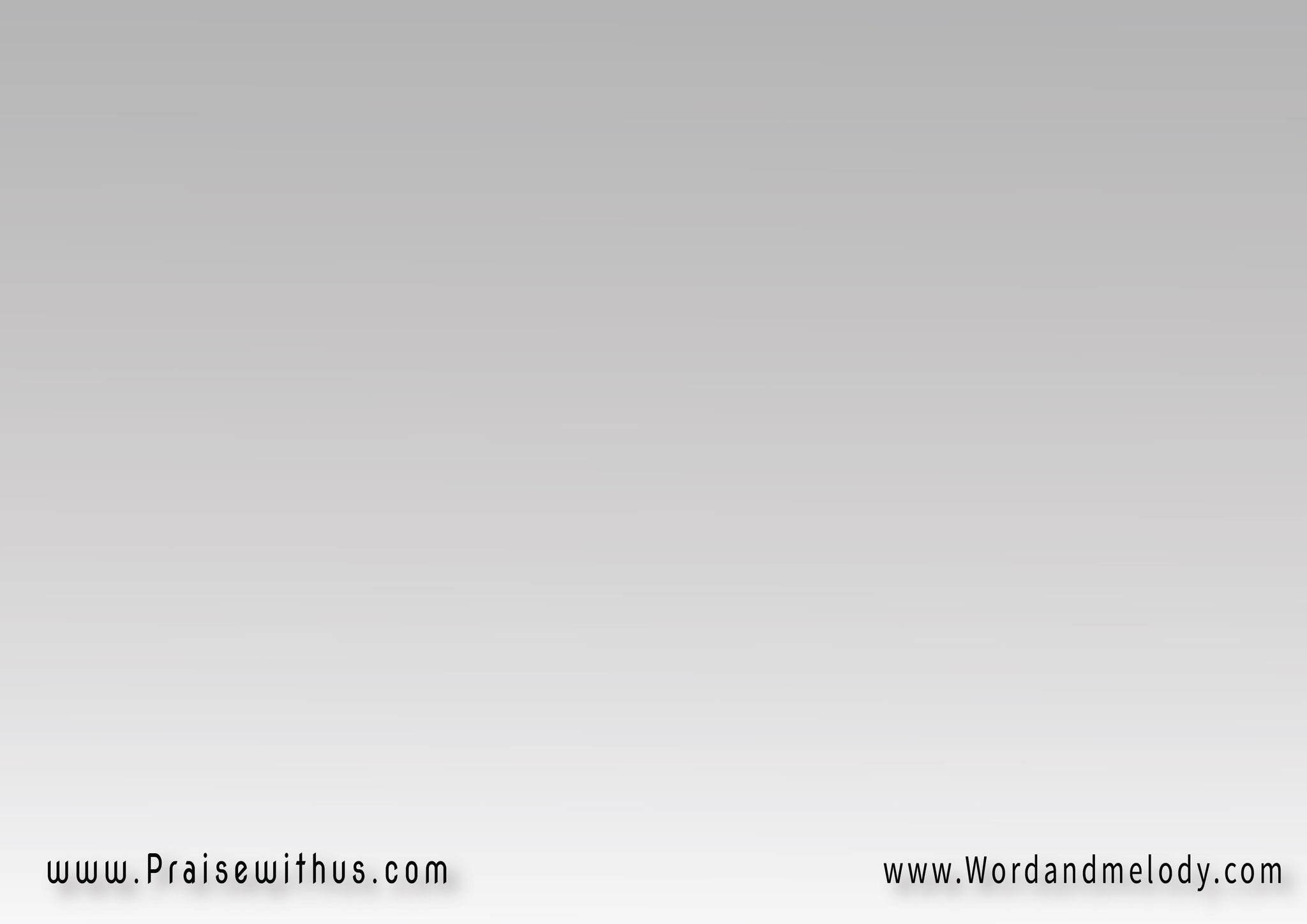 (12)
نور العالم أنت نور 
’ العرش اللامع اللابس 
النور كثوب ’
 يا ربي يسوع
(13)
نـــور أنت وليس فيك ’ ظلمة البته فأنت القــدوس ’ يا ربي يســــــوع
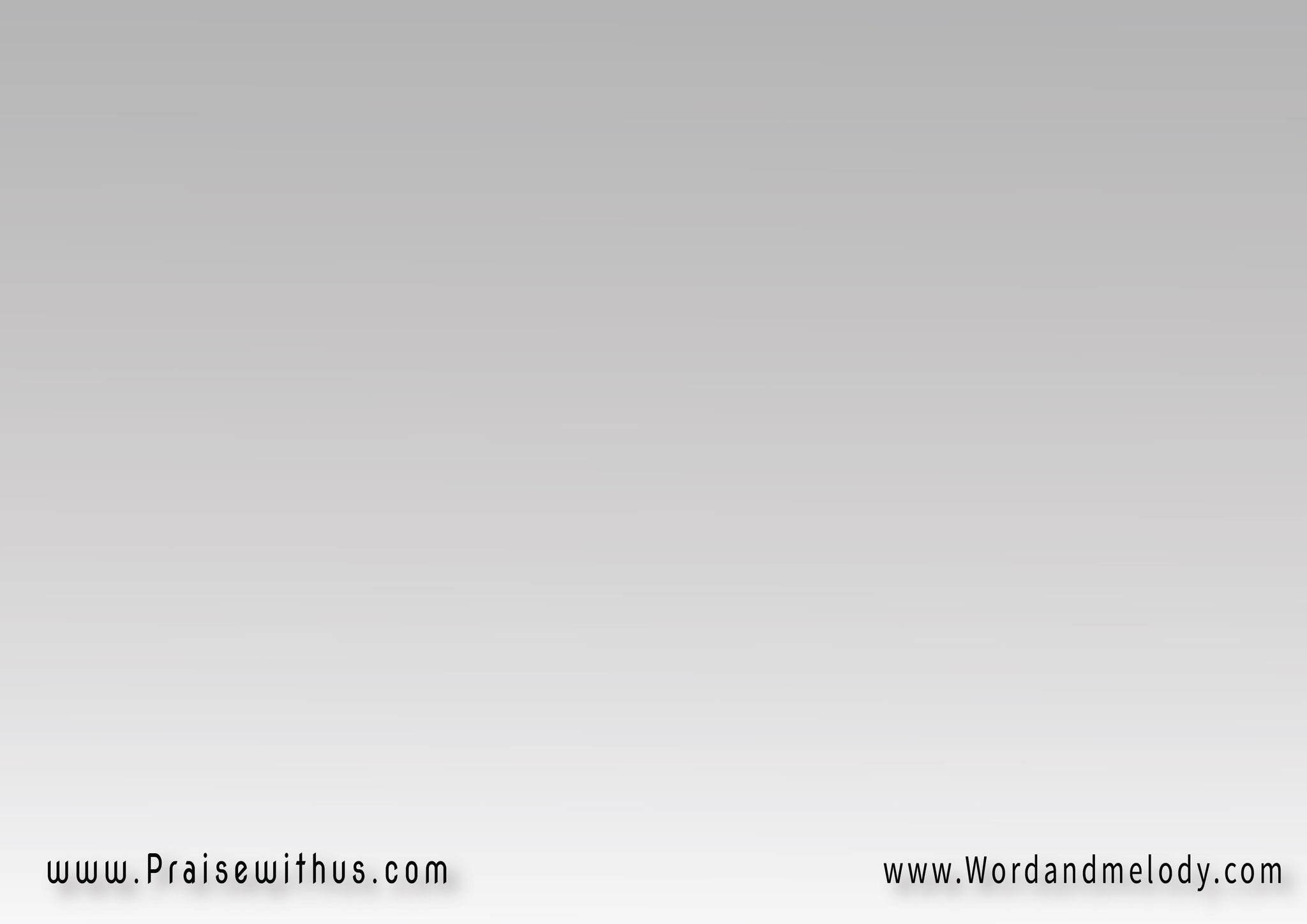 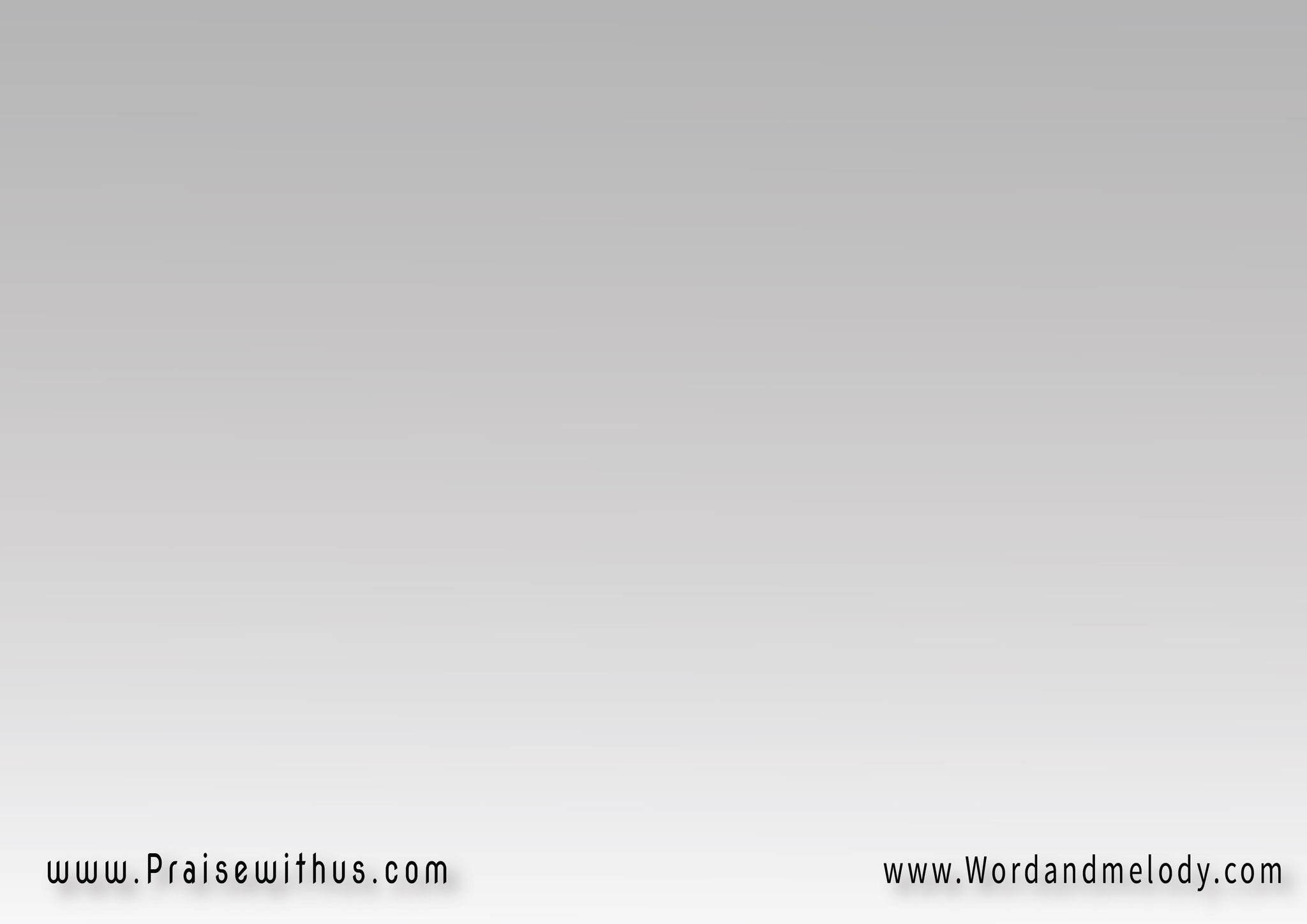 (14)
نور أنت وأنت النـــــار 
’ الآكلــــــة وقـــائد أبديـــة 
’ يا ربي يســـــــوع
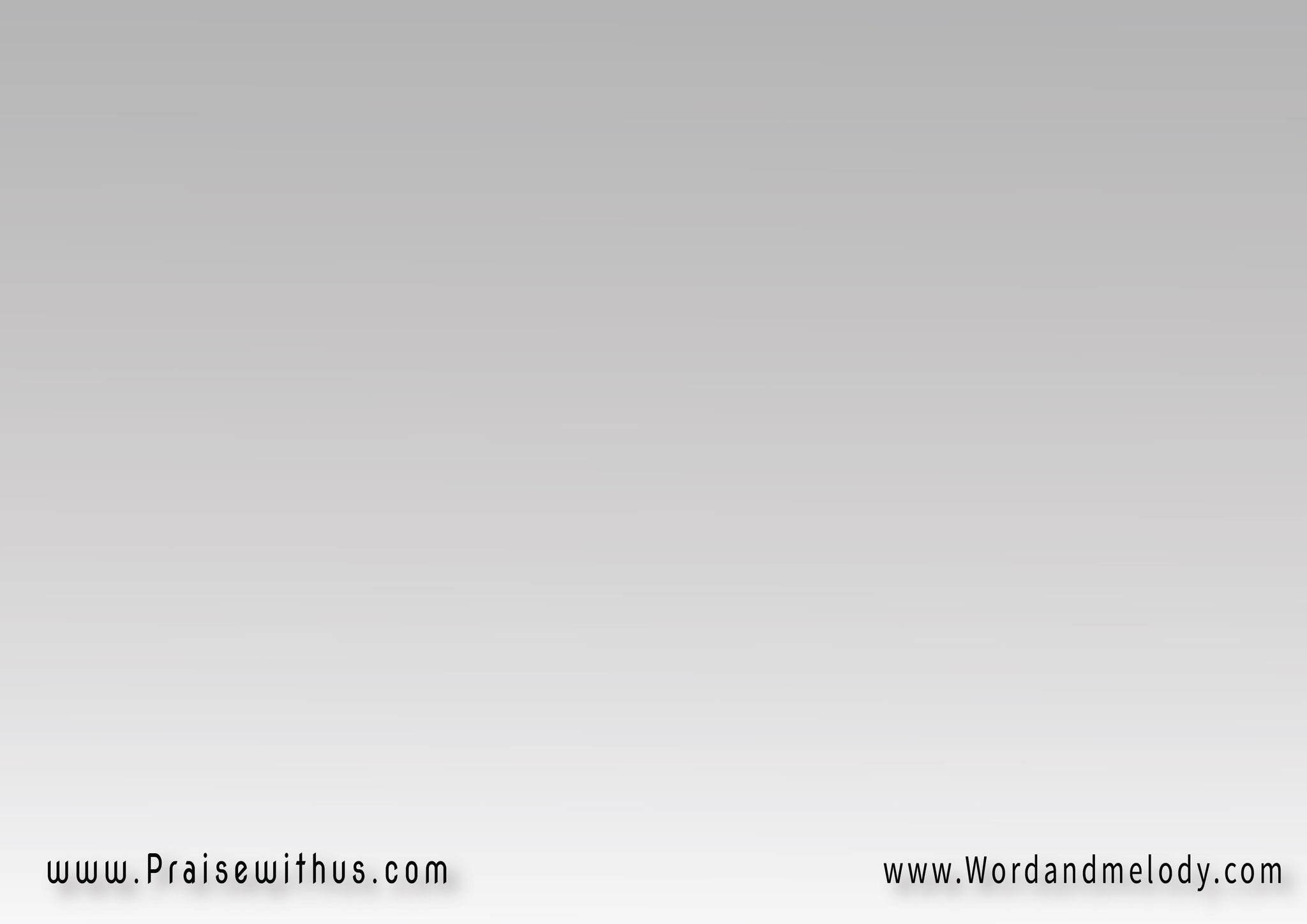 (15)
مجد أنت في وسطنا 
’ وسور نار حول كنيستك 
’ يا ربي يســـــــوع
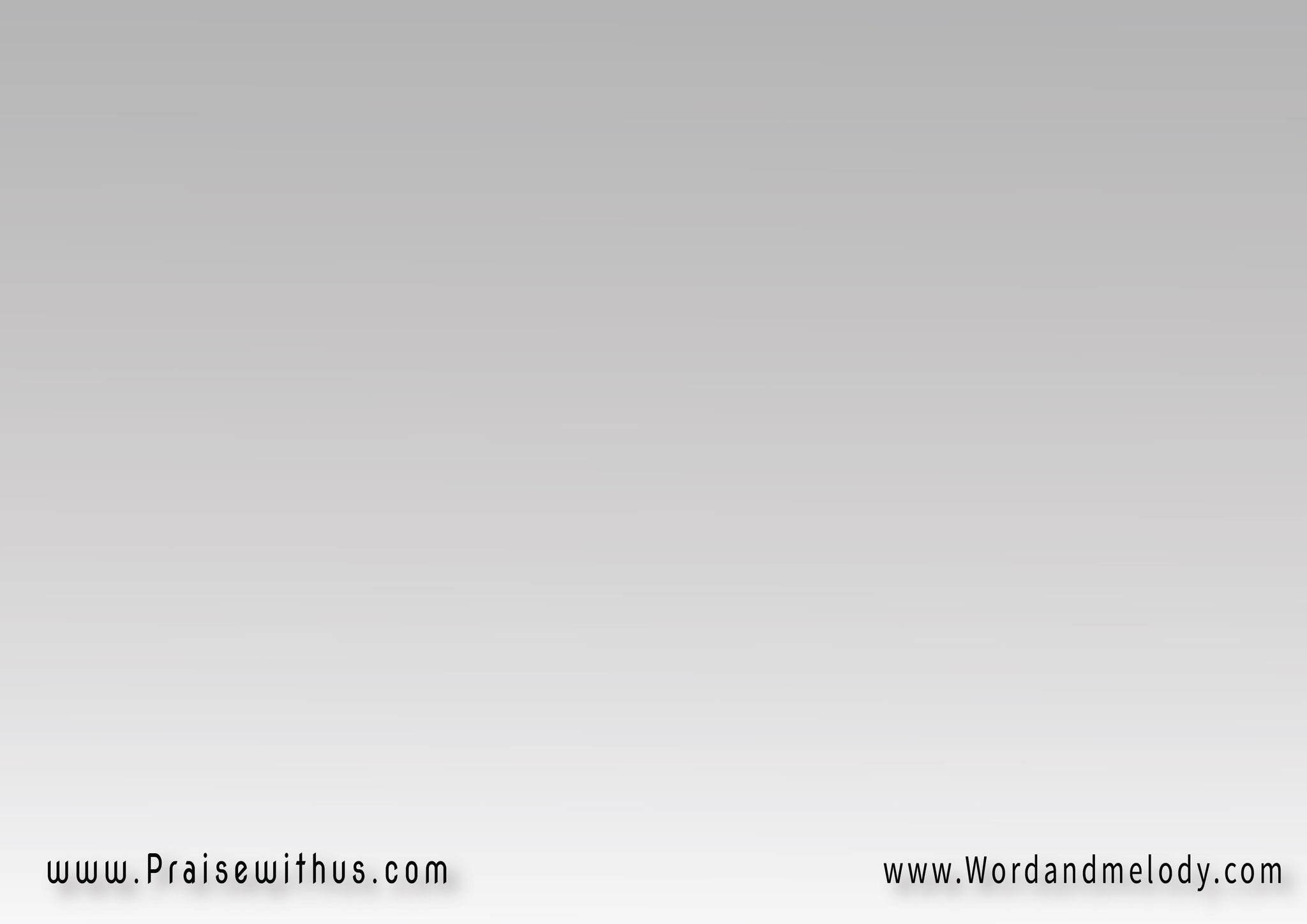 (16)
أنت الساكن في نور ’ لا يُدنى منـــه فاقتربت أنـــت ’ يا ربي يســـــــوع
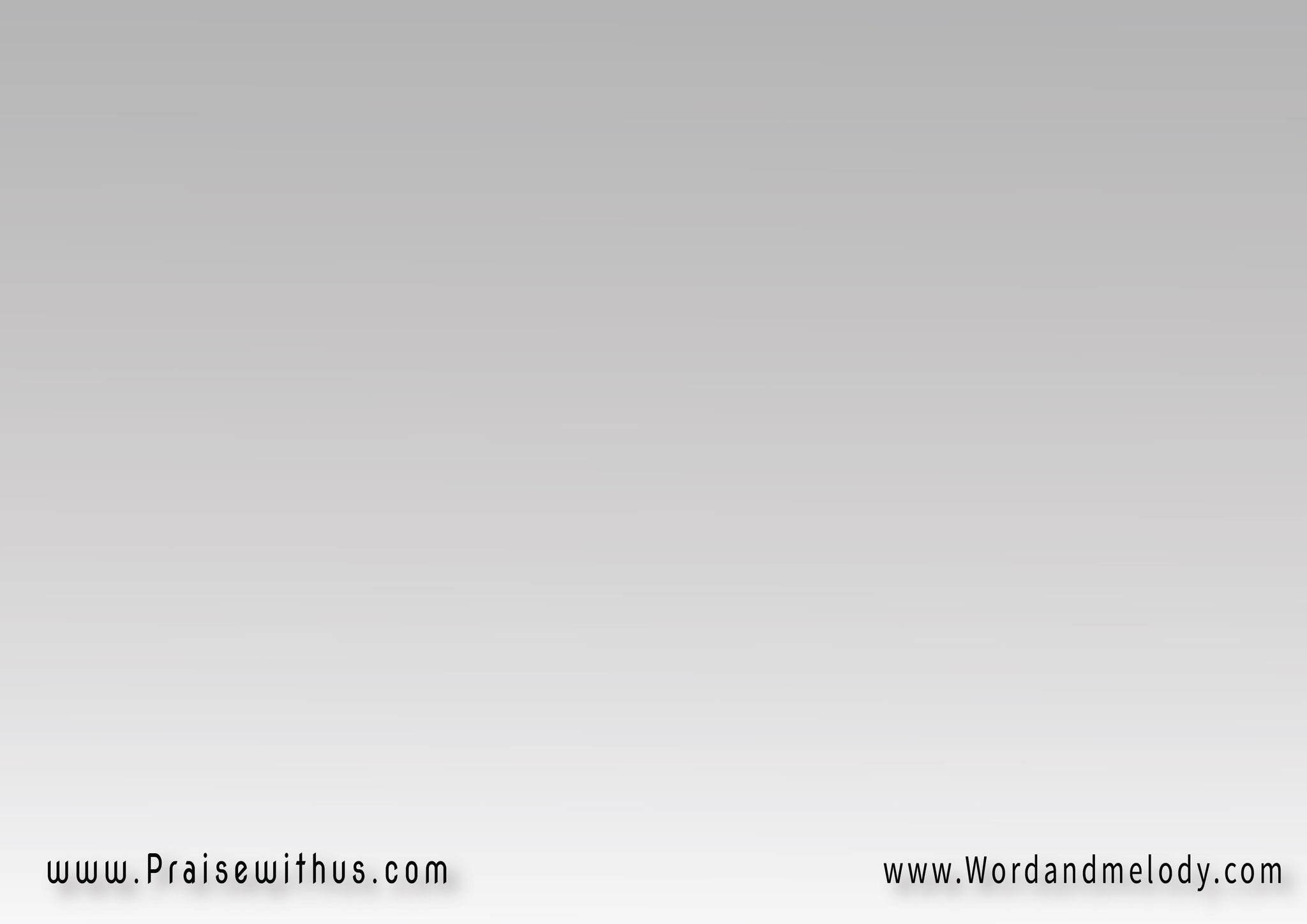 (17)
من يتبعك لا يمشي ’ أبداً في الظلمـة وله نور الحيـاة ’ يا ربي يســـــوع
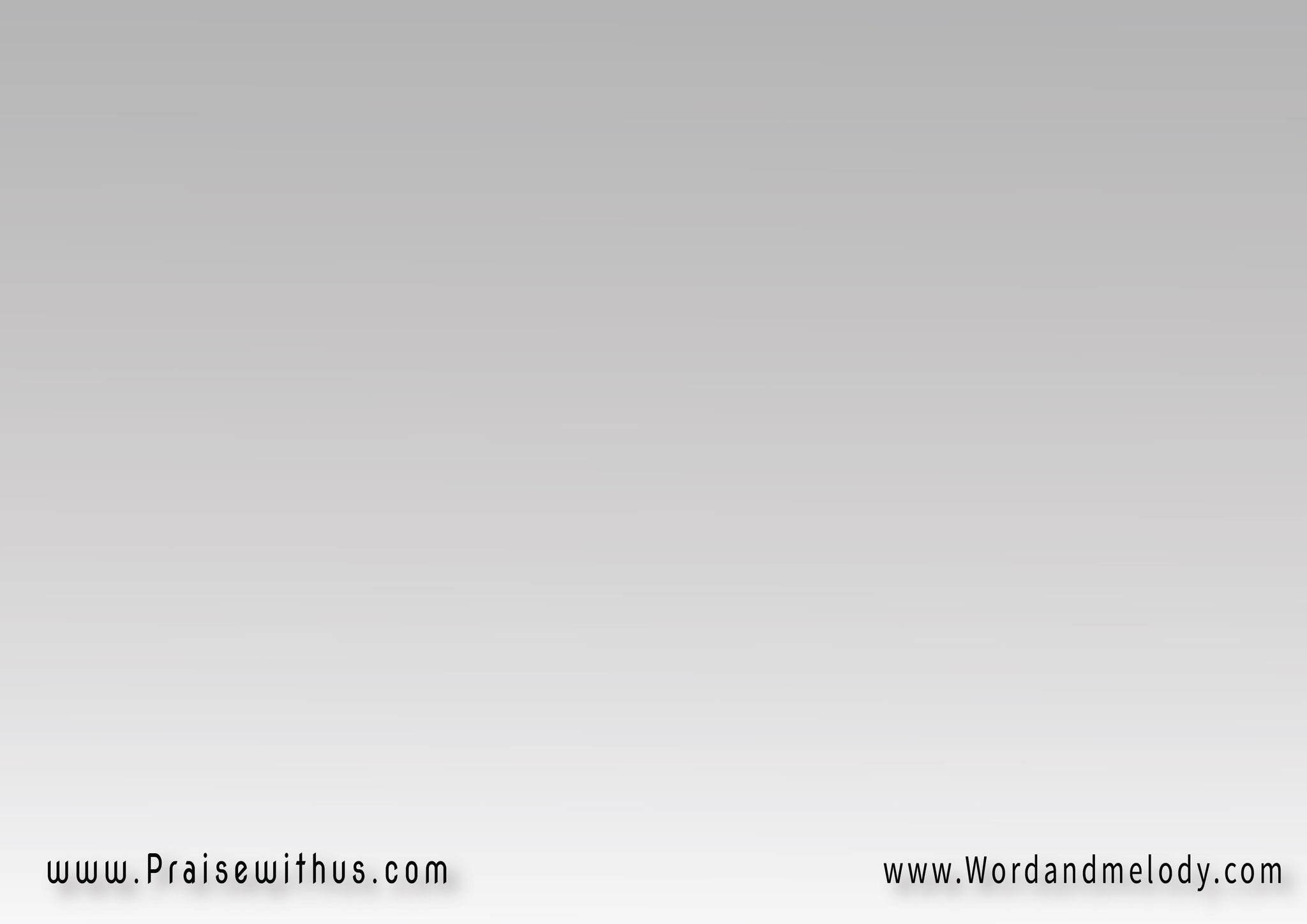 (18)
سيف الروح الكلمة الحية ’ الخارج منك هو سلاح النور’ يا ربي يســــــوع
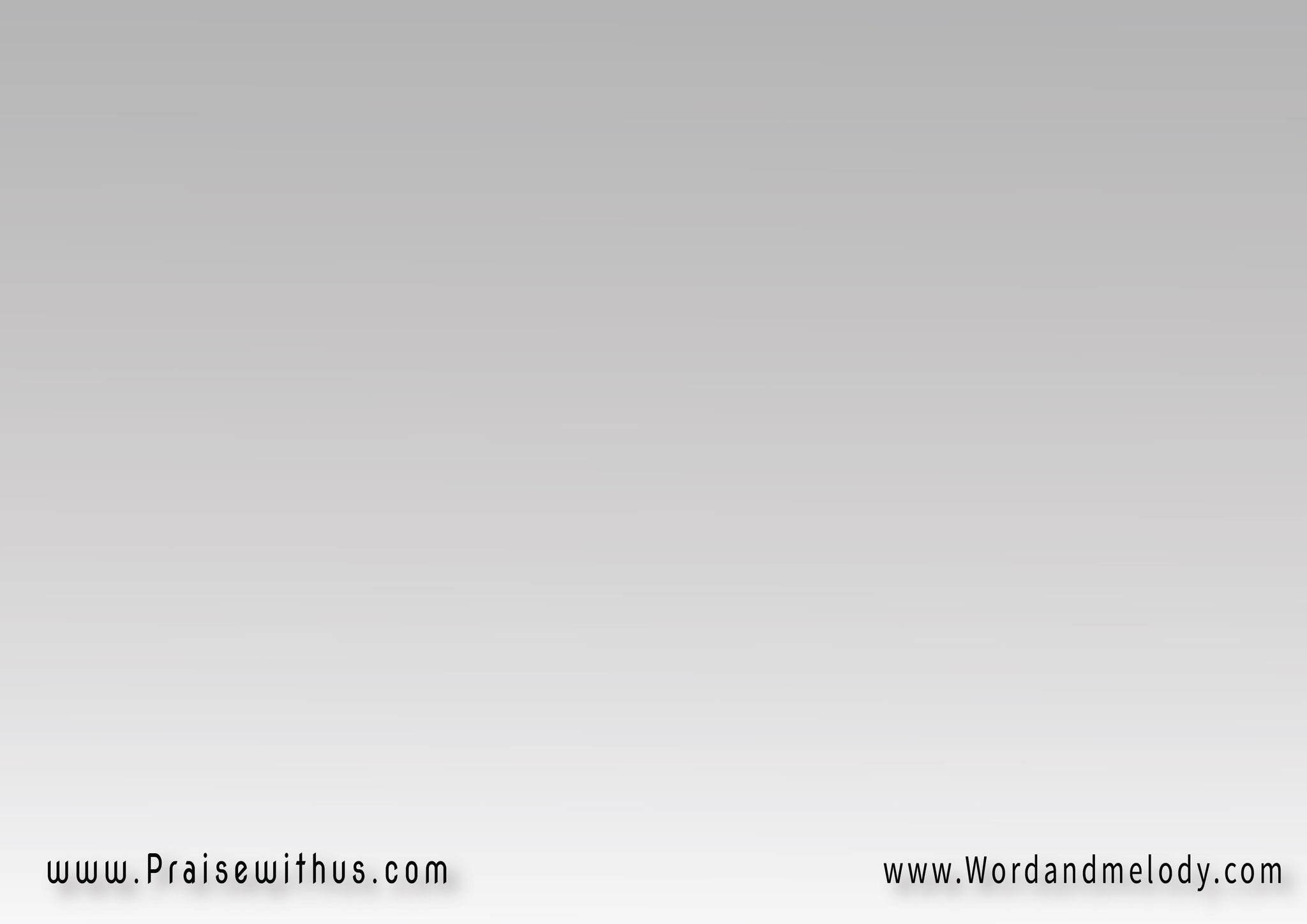 (19)
الشعب السالك في الظلمة ’ أبصر نور يوم تجســــدك ’ يا ربي يســــــوع
(20)
إنت النـــــور الآتي لل 
’ عالم ليضيء 
كل إنســــــان 
’ يا ربي يســــــــوع
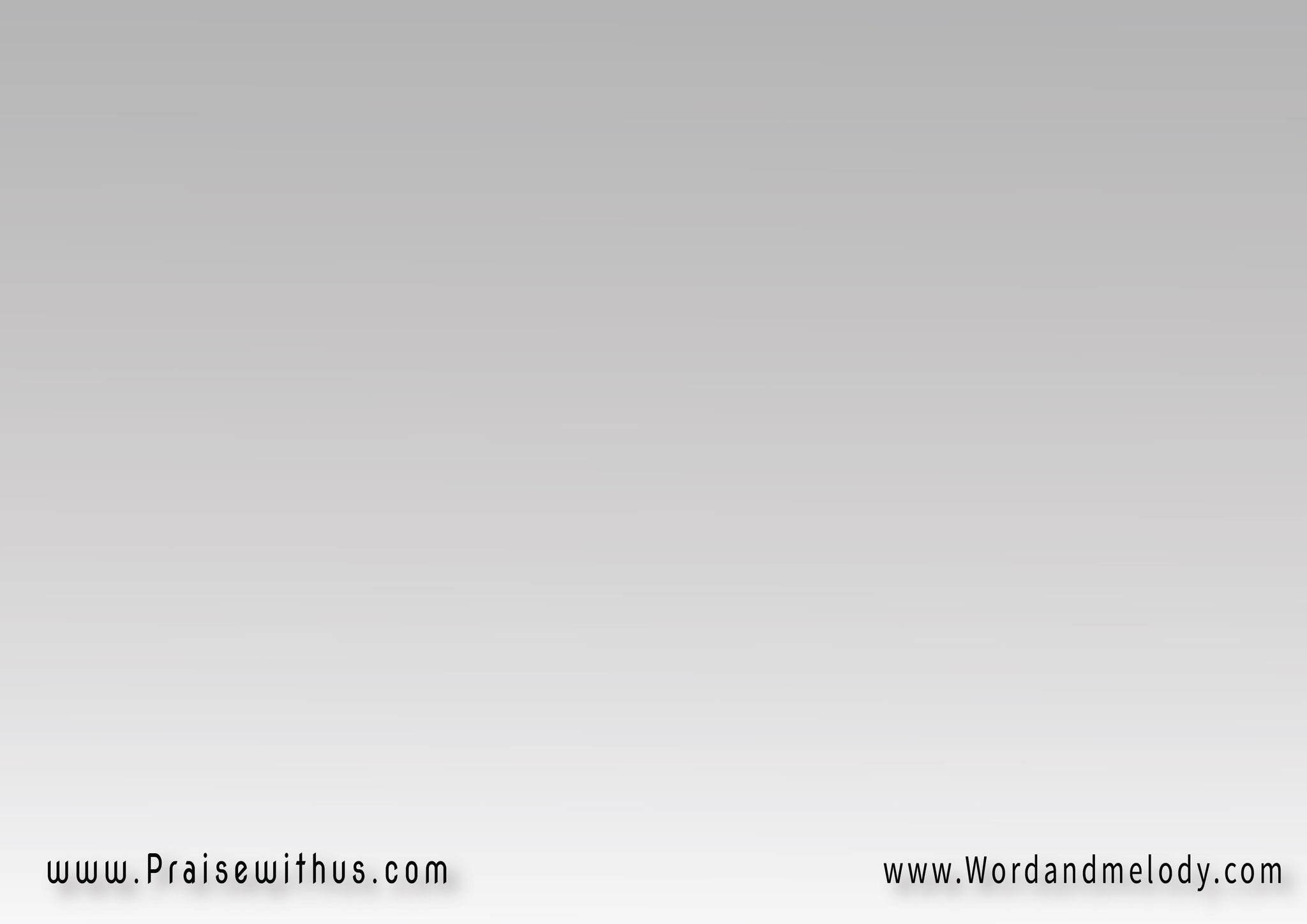 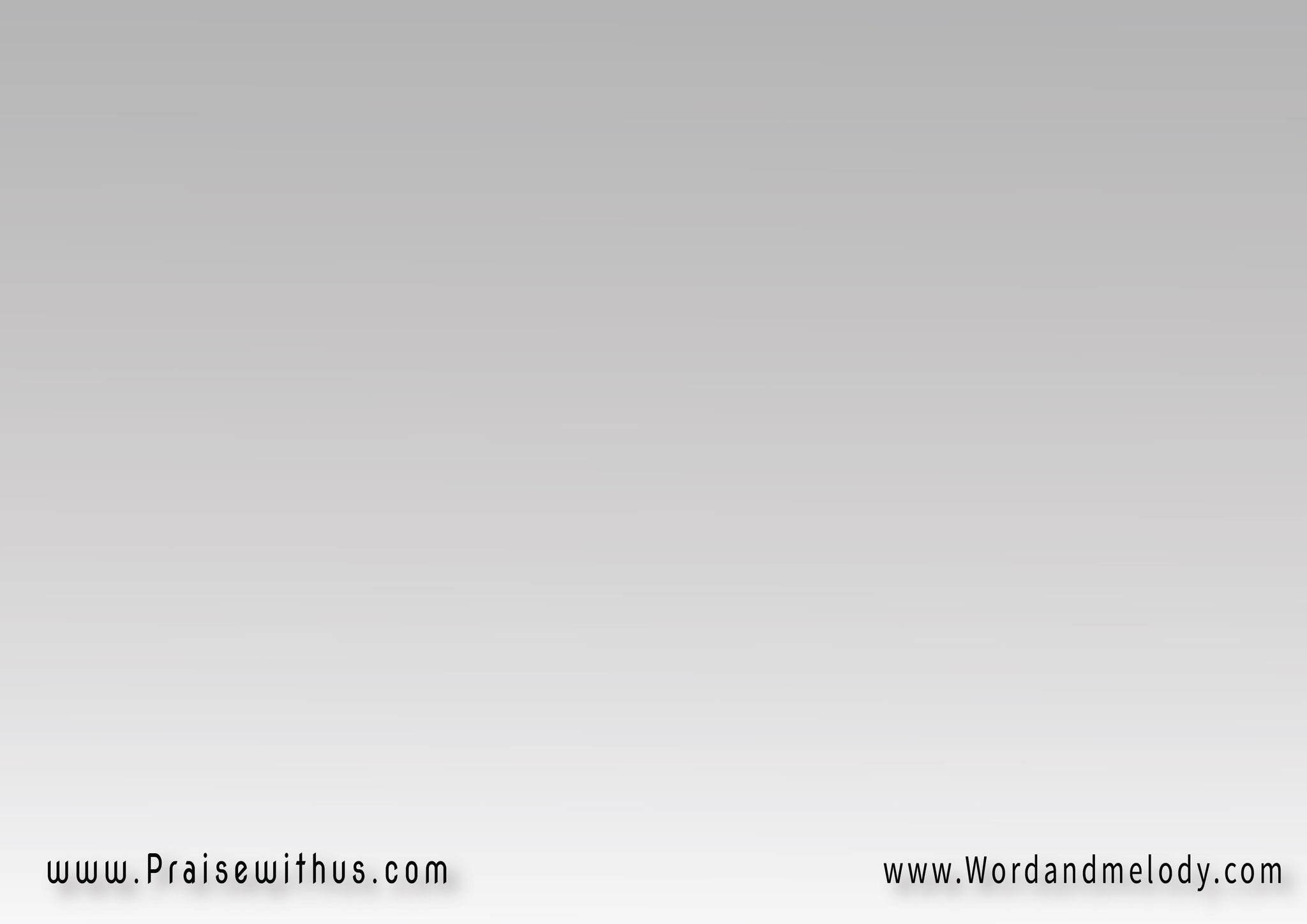 (21)
طوبى لأنقيـــــــاء القلب 
’ لأنـــهم يعاينوا مجـدك ’
 يا ربي يســـــــوع
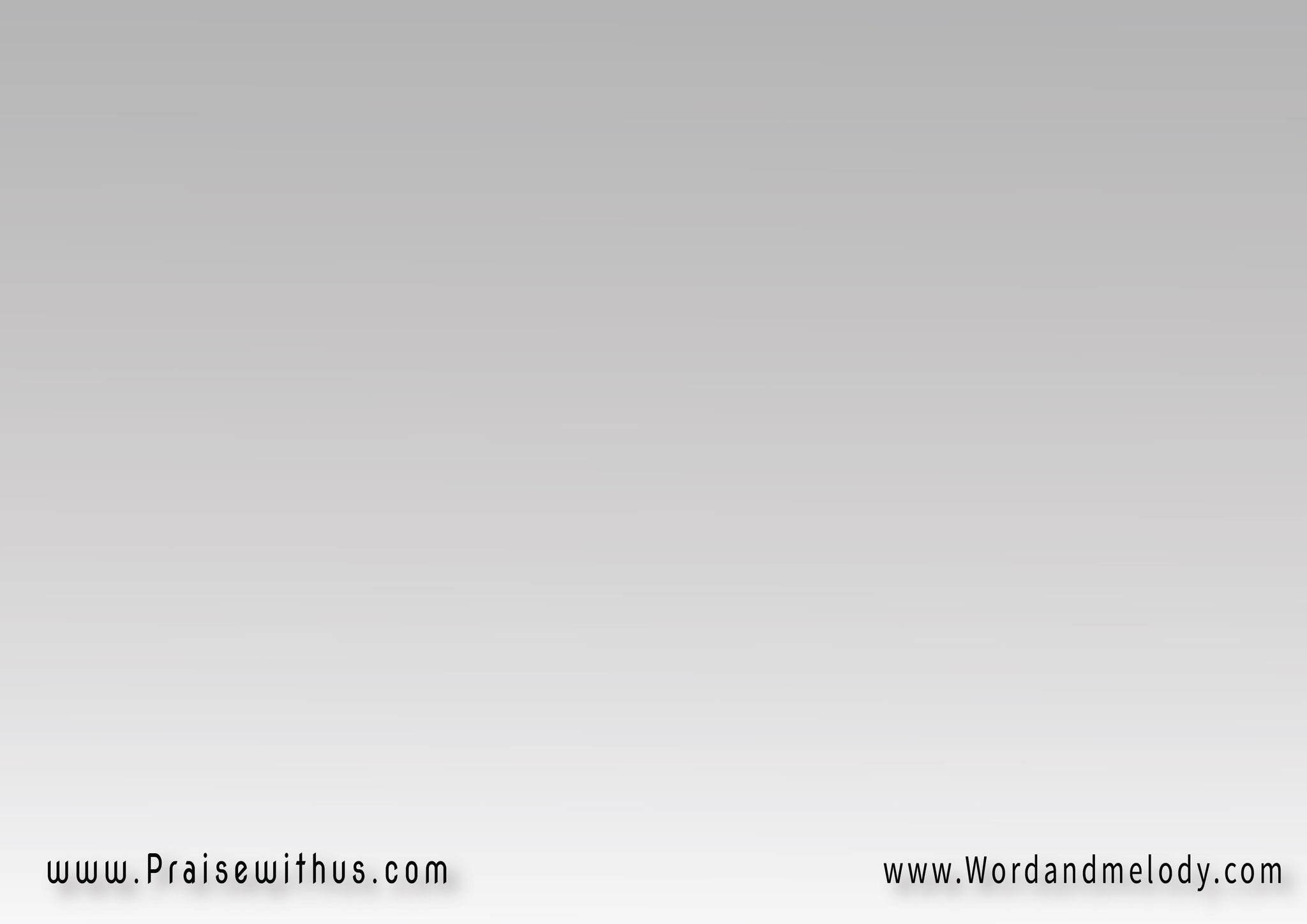 (22)
أيقظنا وأقمنا من ’ بين الأمــــــــوات وأضيء لنا بنورك ’ يا ربي يسـوع
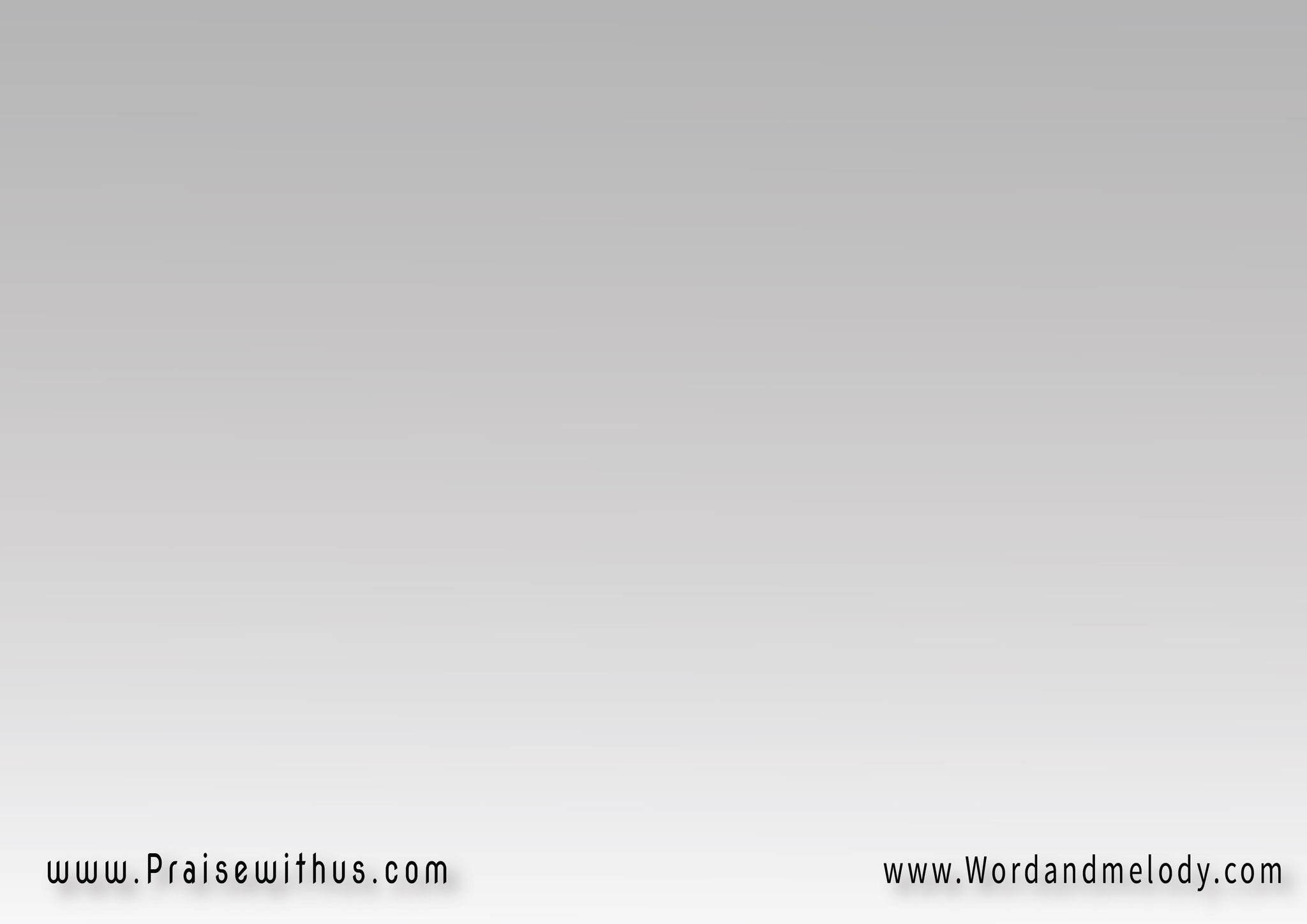 (23)
لك عينـــان تخترقـان 
’ أستار الظلمة 
يا فاحص القلوب ’ 
يا ربي يســـوع
(24)
إنزع كل غشاوة واسقط ’ كل قشــور عن أعيننا فنرى ’ يا ربي يســــــوع
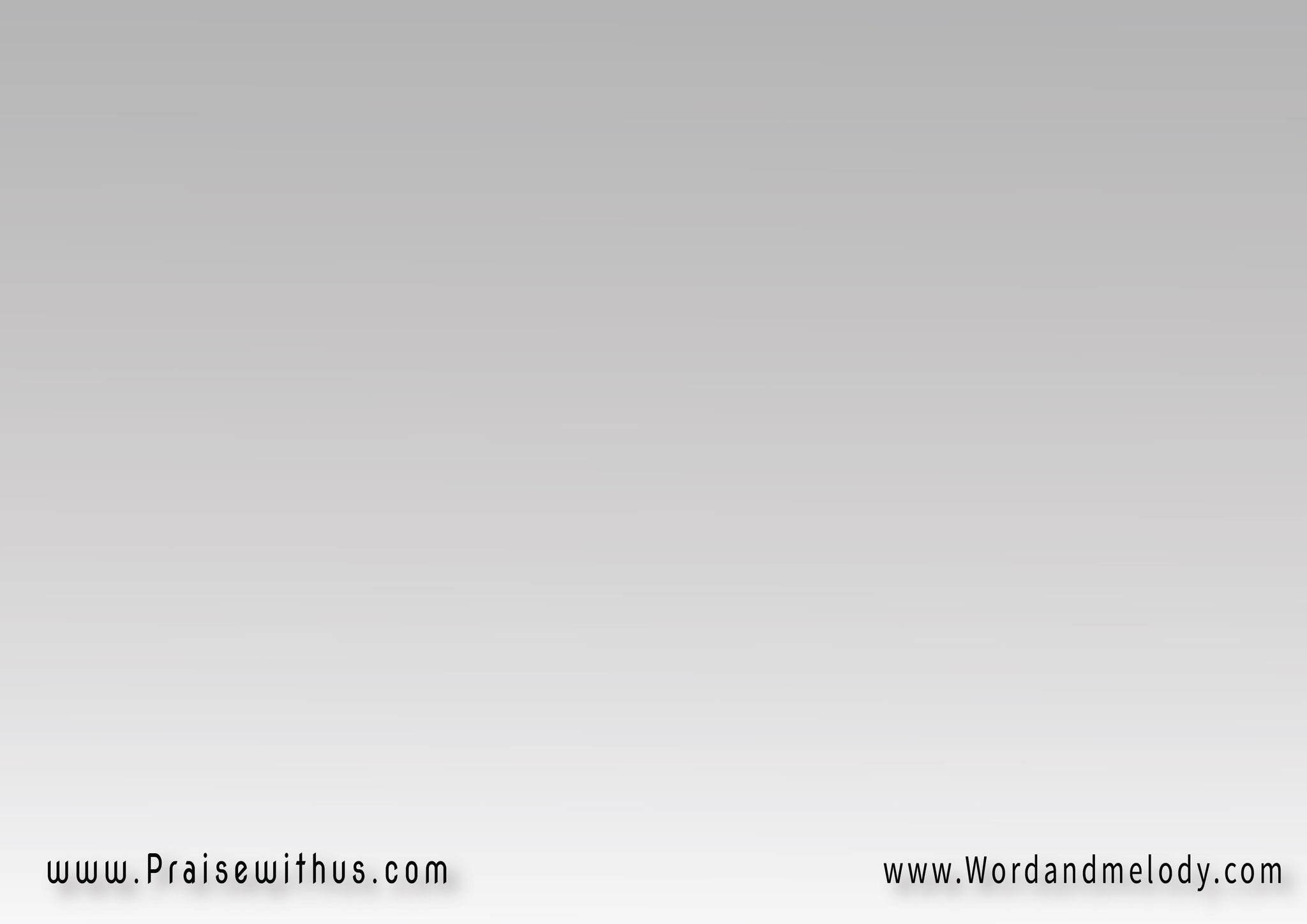 (25)
أنر فينـــا عيون أذهاننا 
’ لكي نعرف مجد 
غناك لينــا ’ 
يا ربي يســــــوع
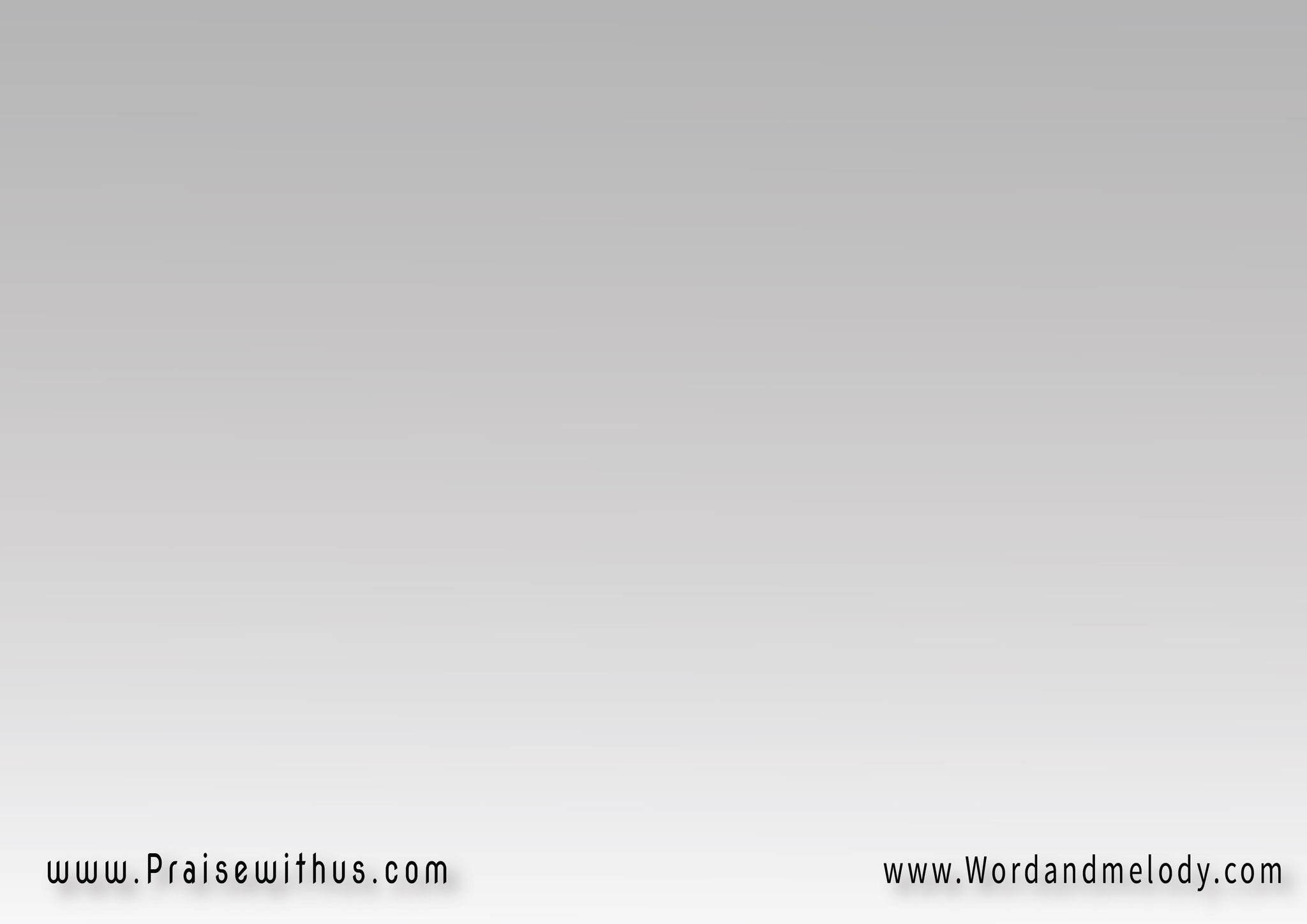 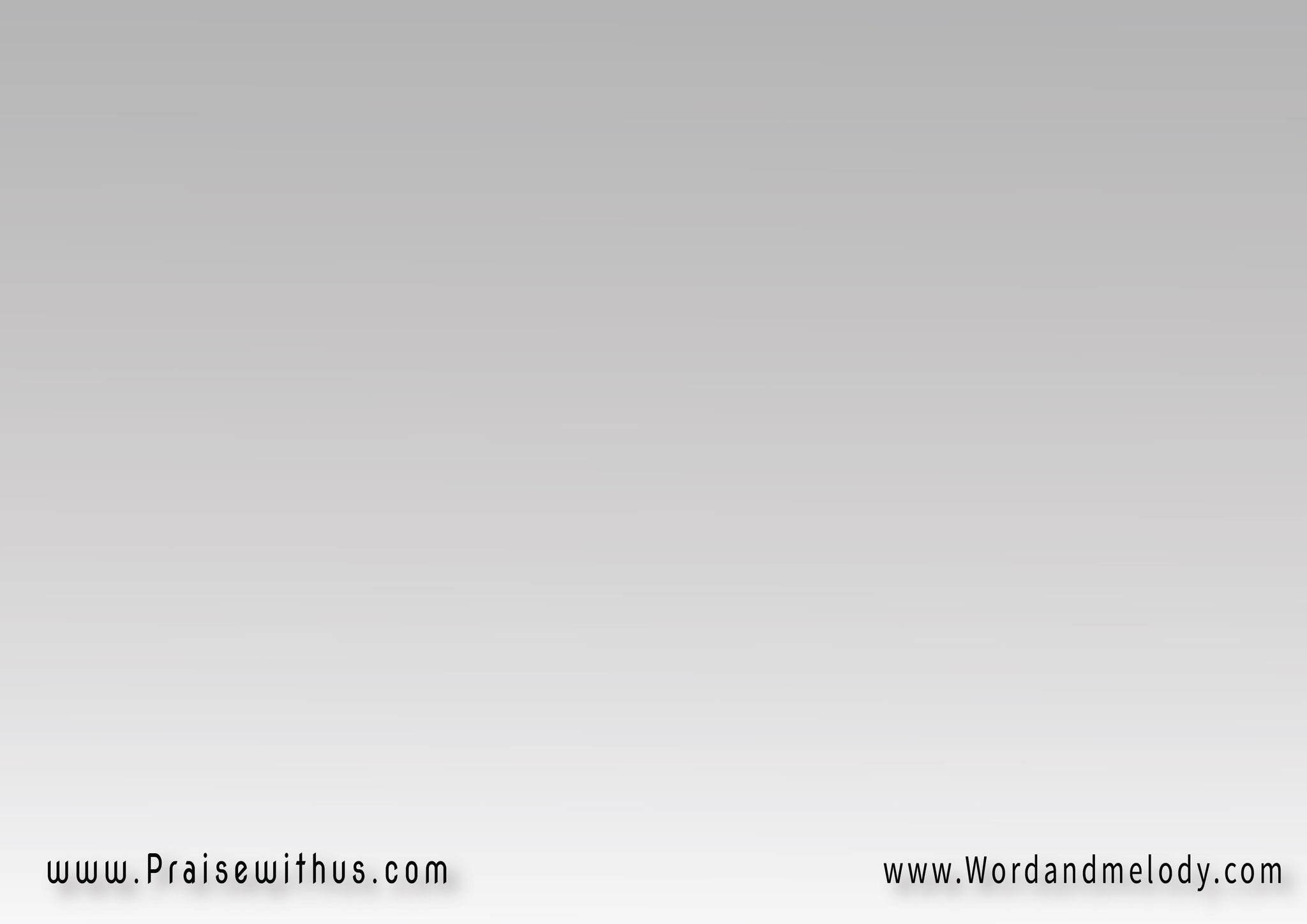 (26)
إفتح فينا عيون كثيرة 
’ كالكائنــــات 
المملوة عيونــاً ’ 
يا ربي يســـــــوع
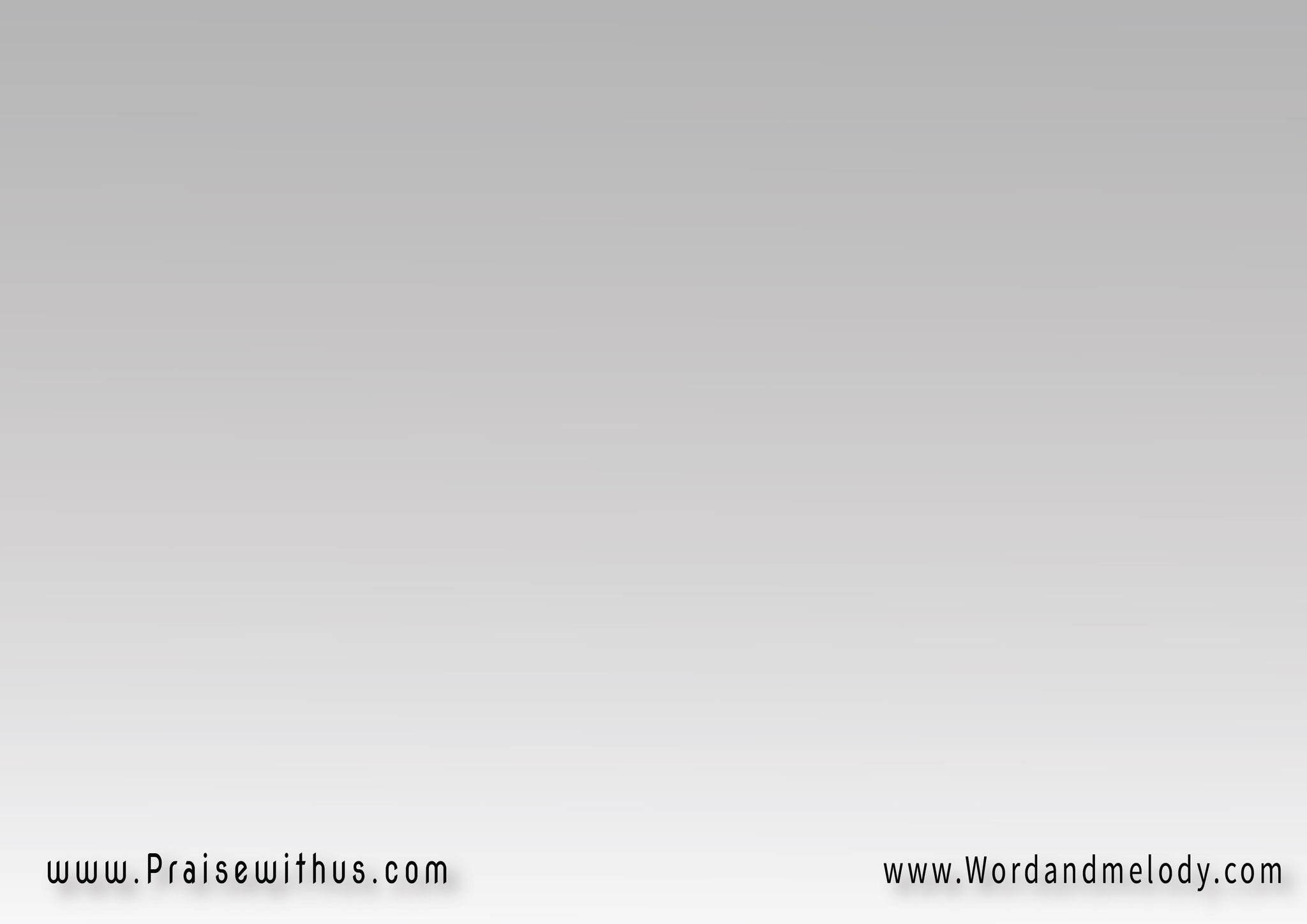 (27)
يا قاهر سلطان الظلمة 
’ وشوكة الموت 
بقيا متــــــــــك ’ 
يا ربي يســـــــوع
(28)
كوكب الصبح المنير 
’ كوكب يعقوب 
يا نجمــــة داود ’ 
يا ربي يســـــــوع
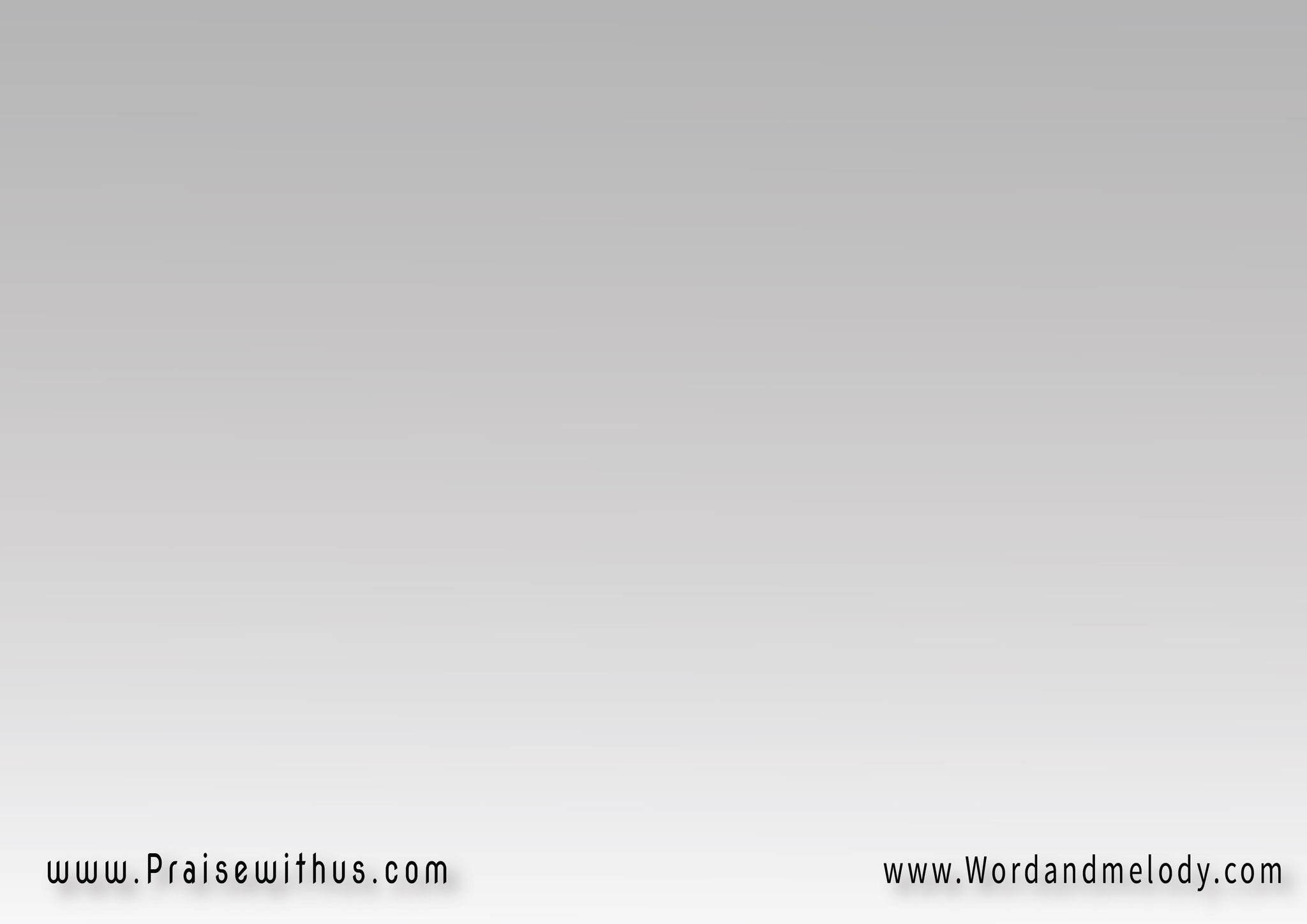 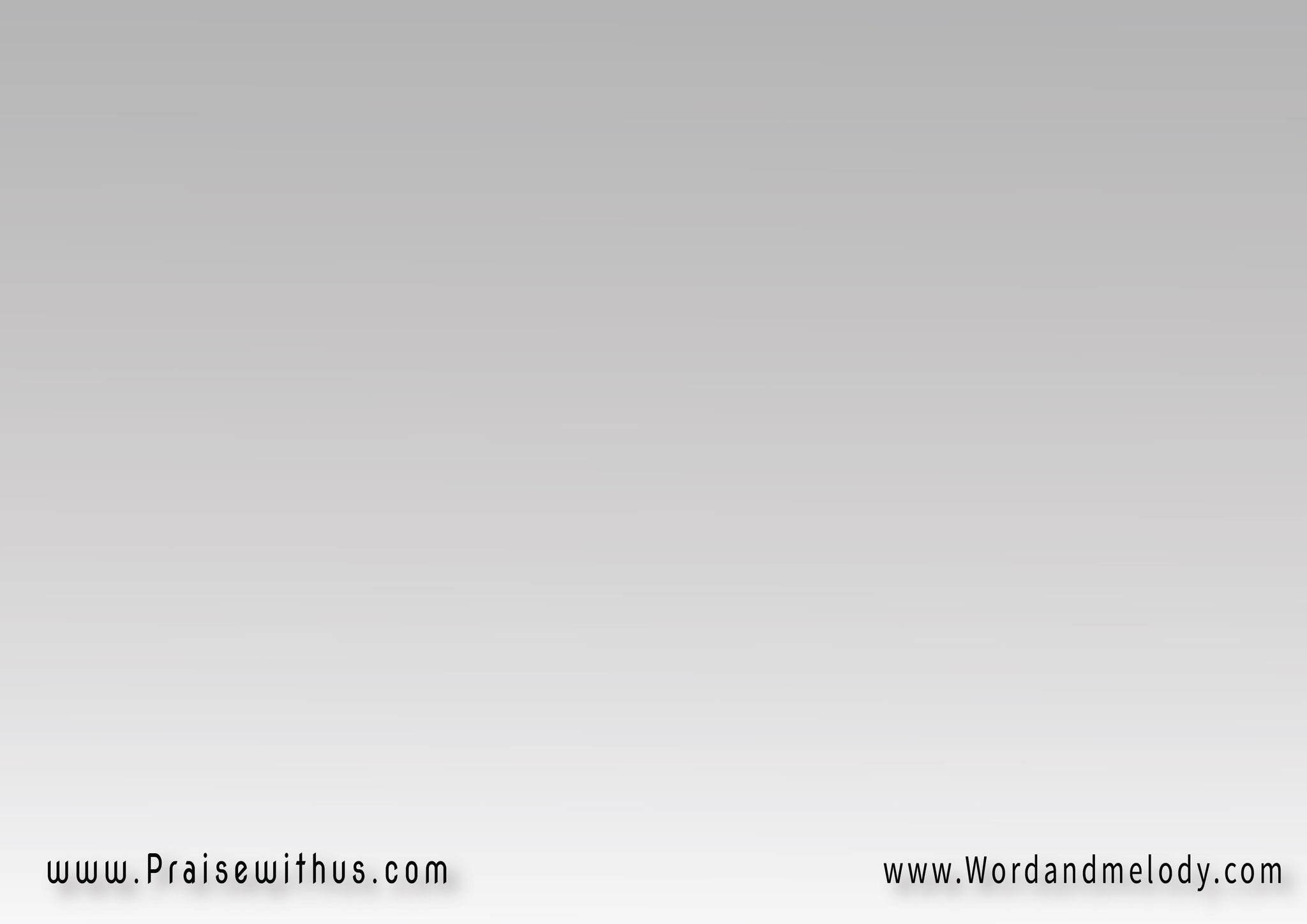 (29)
الظلمة مضت والنــــــور ’ الحقيقي هـو الآن يضيء ’ يا ربي يســـــــوع
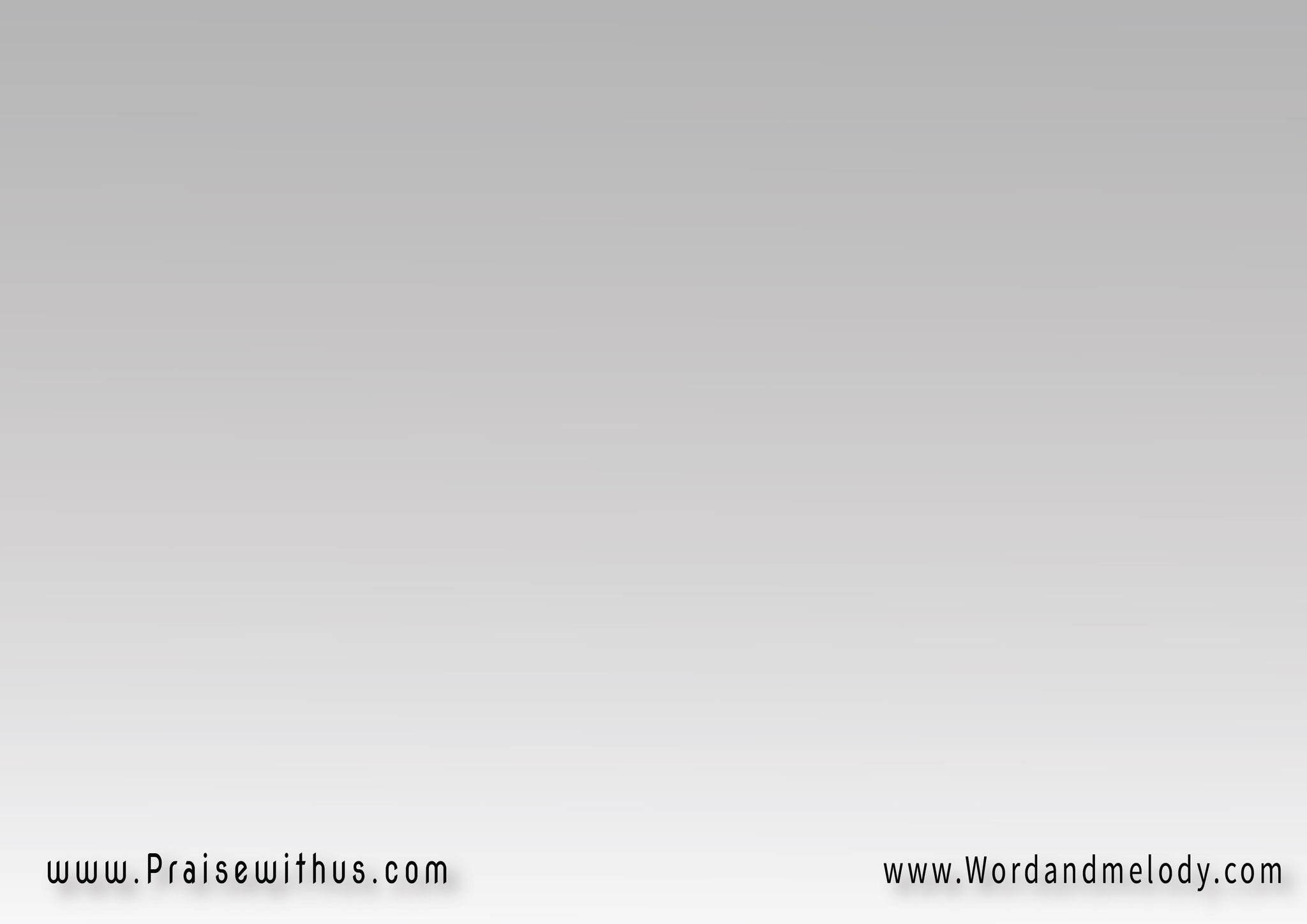 (30)
إنت سراج أورشليم 
’ ومجـــد الرب 
قد أنارهـــــــــا ’
يا ربي يســـــــــوع
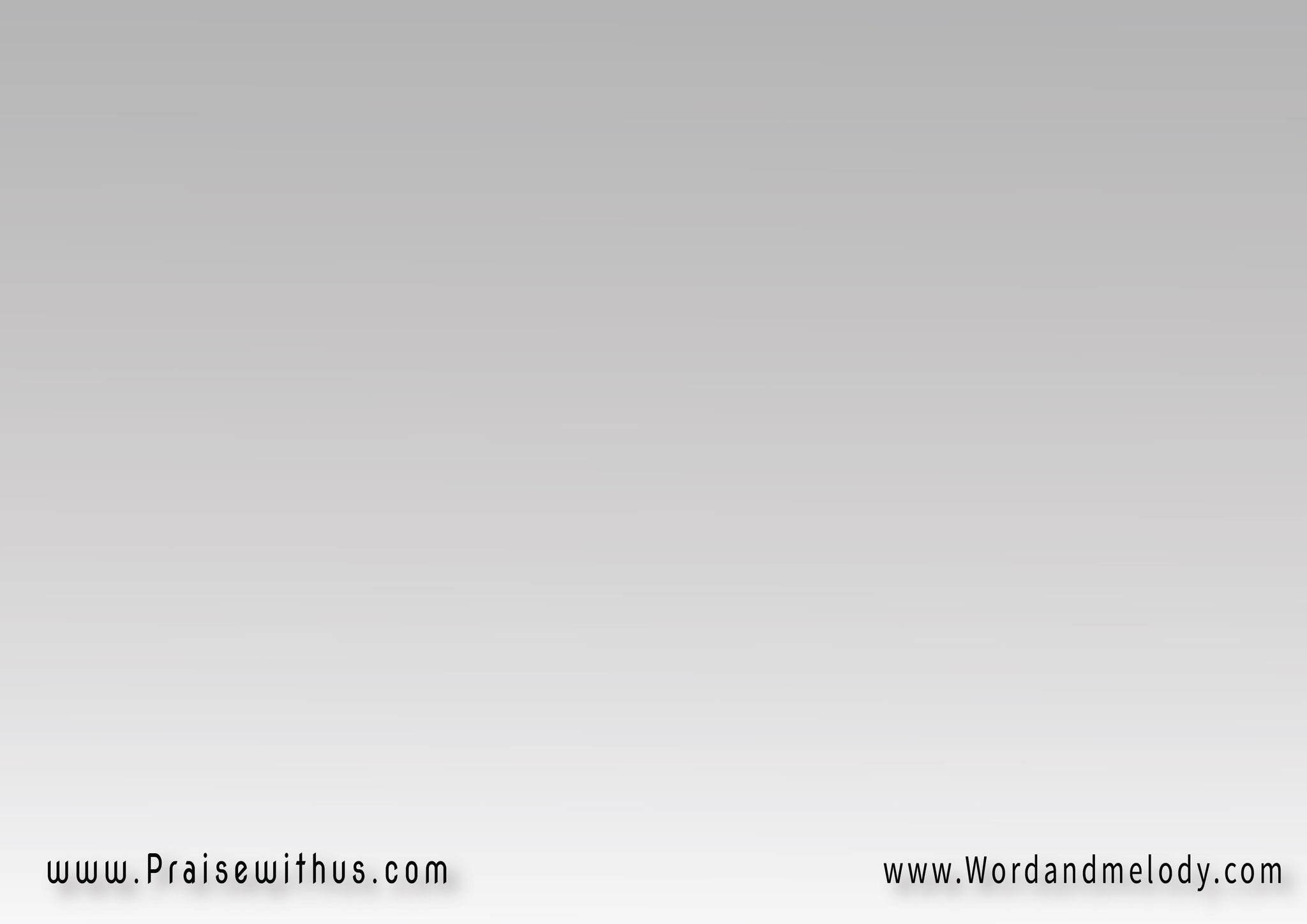 (31)
نار أنت يا نورنـــــــــــــا 
’ القدوس وقد 
أنرت لنــــا ’ 
يا ربي يســــــــوع
(32)
نوري وخلاصي أنت 
’ وحصن حياتي 
أحتمي بــــــــــك ’ 
يا ربي يســــــــوع
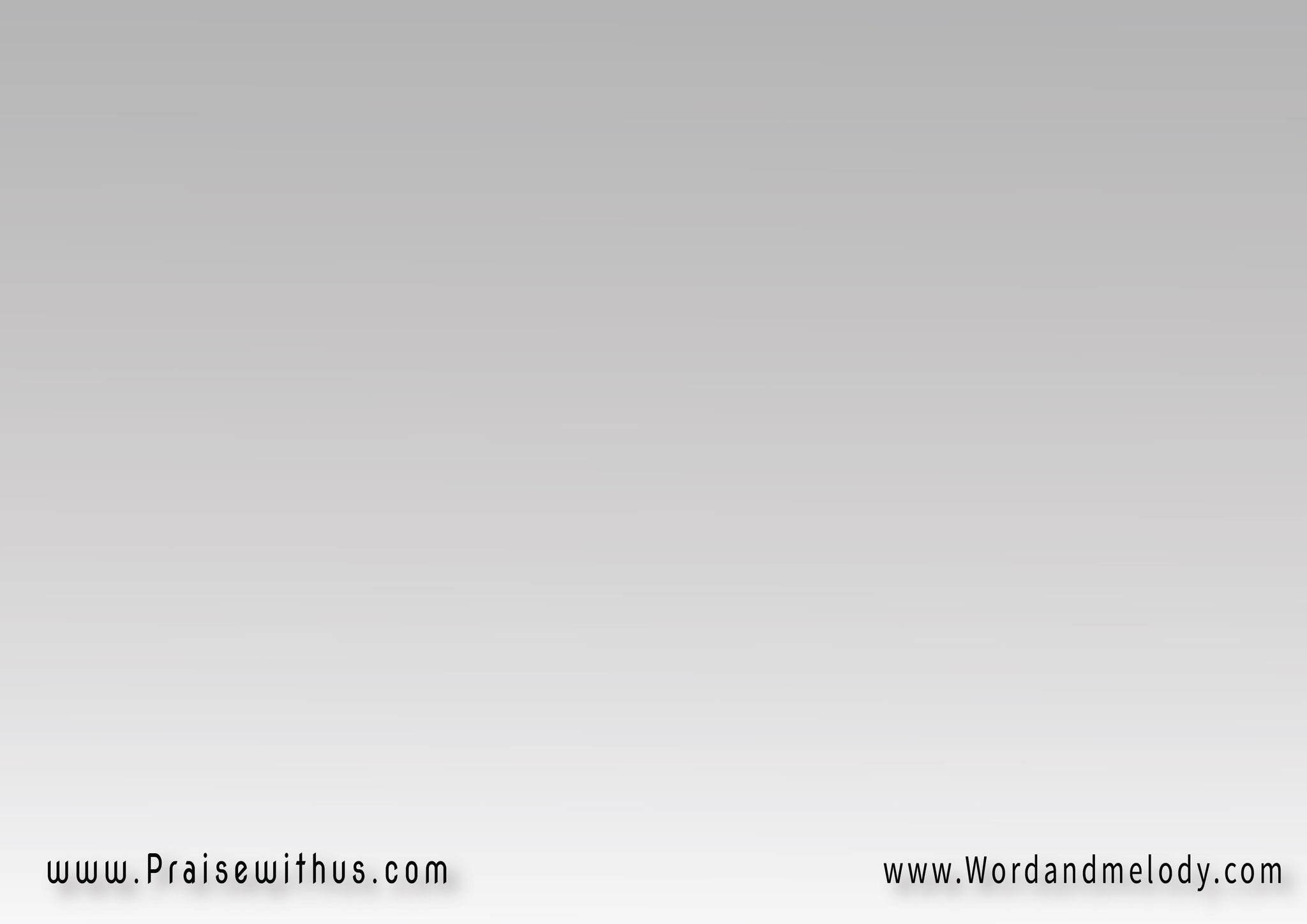 (33)
ارسل نورك وارسل حقك 
’ فبنورك نعاين 
النـــــــور ’ 
يا ربي يســــــــوع
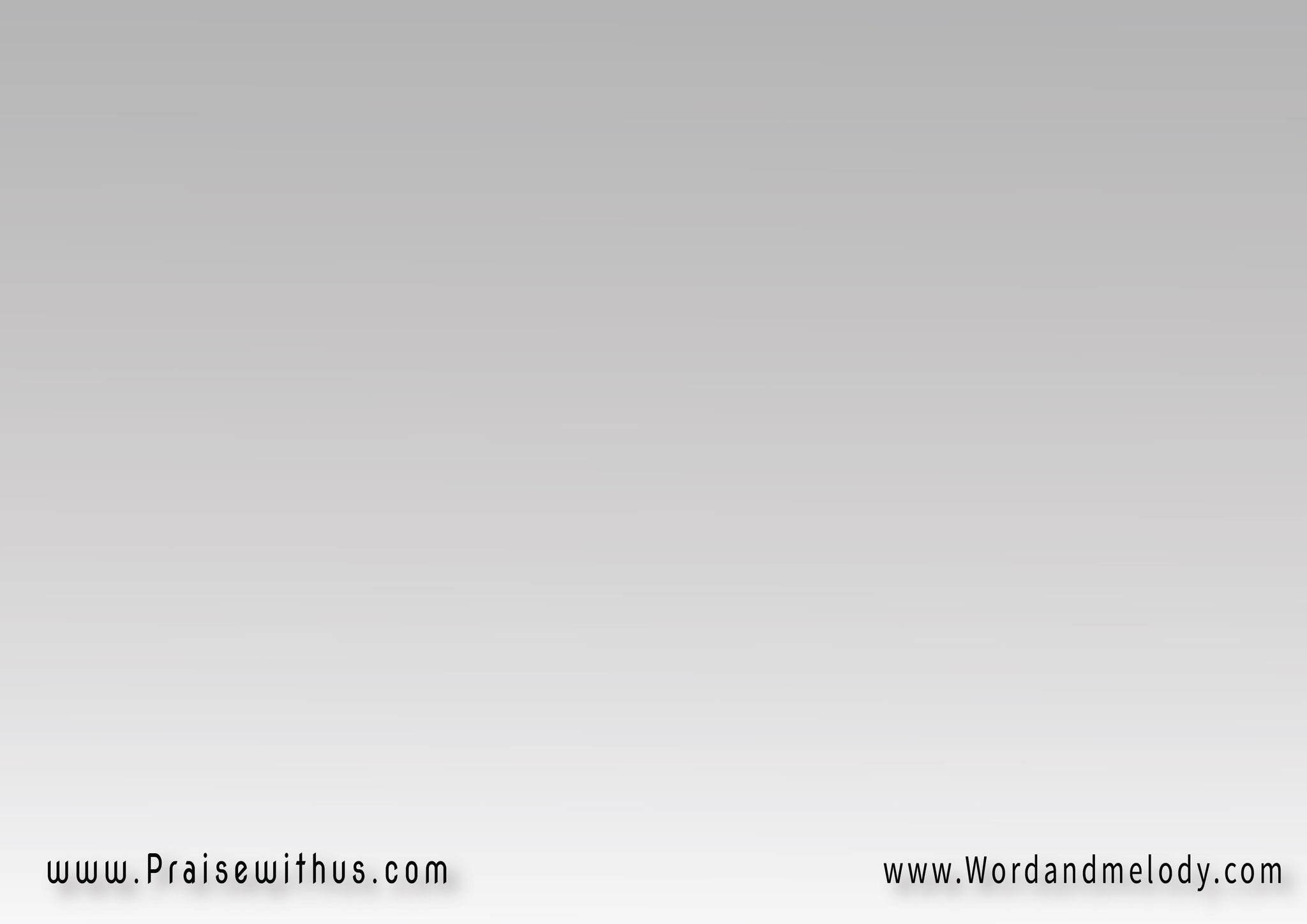 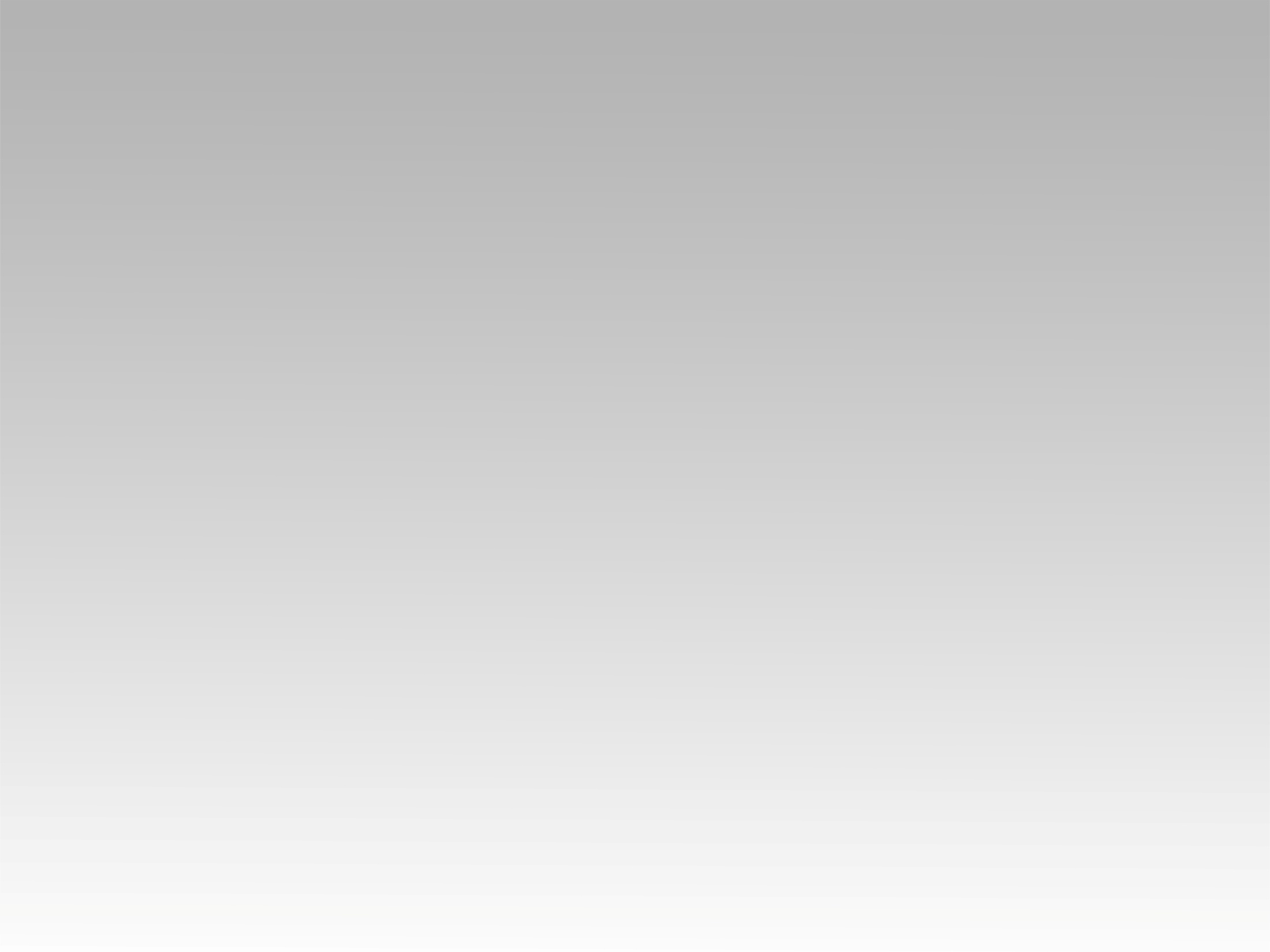 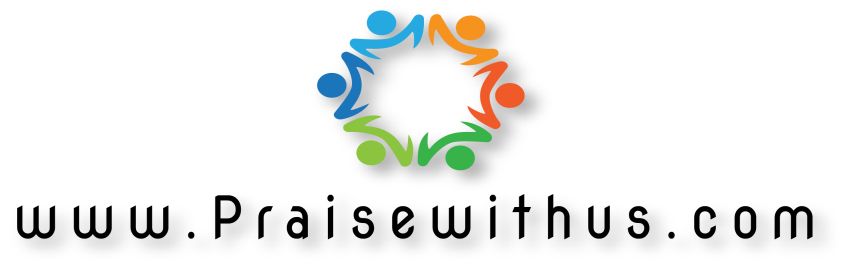